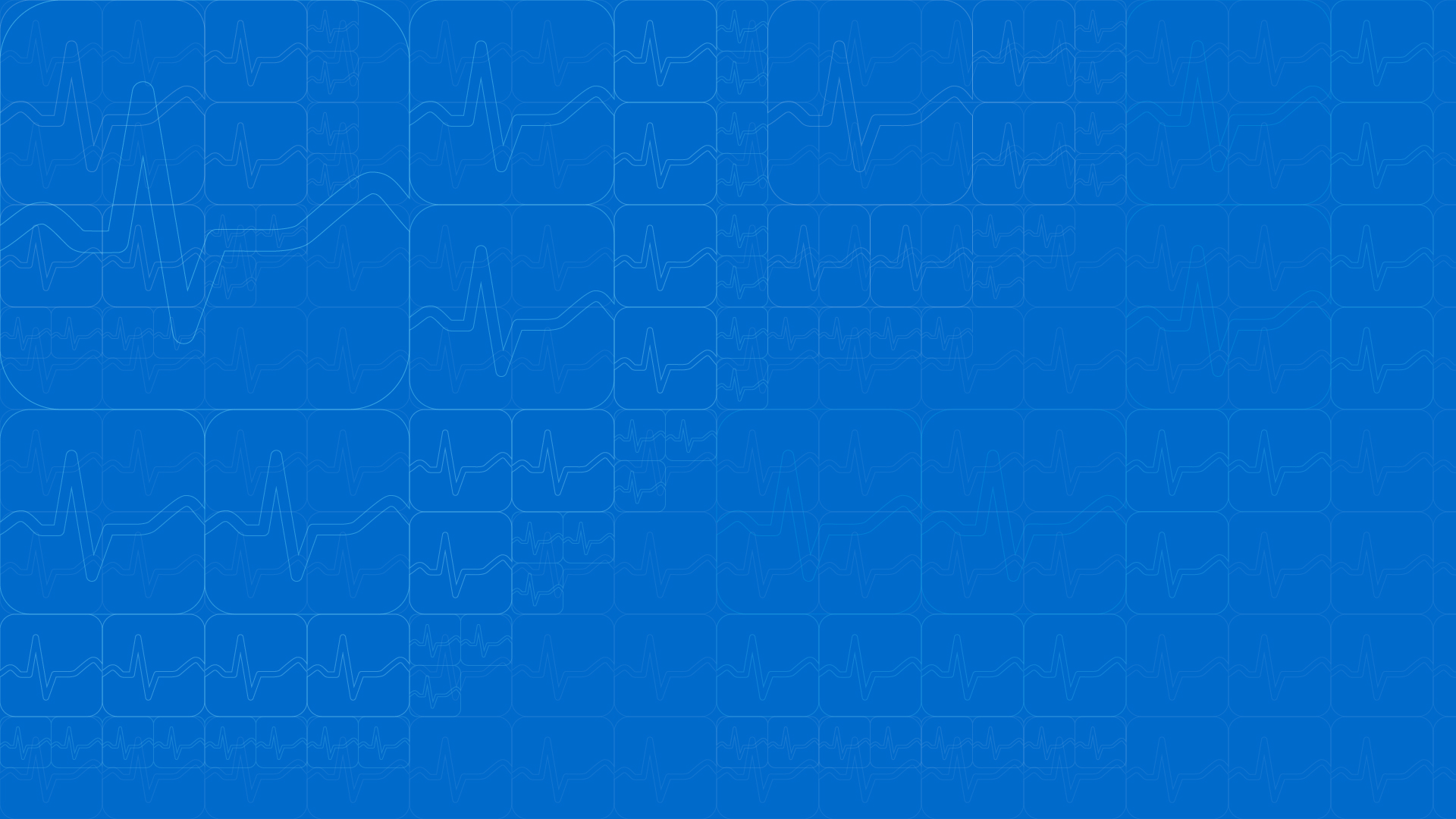 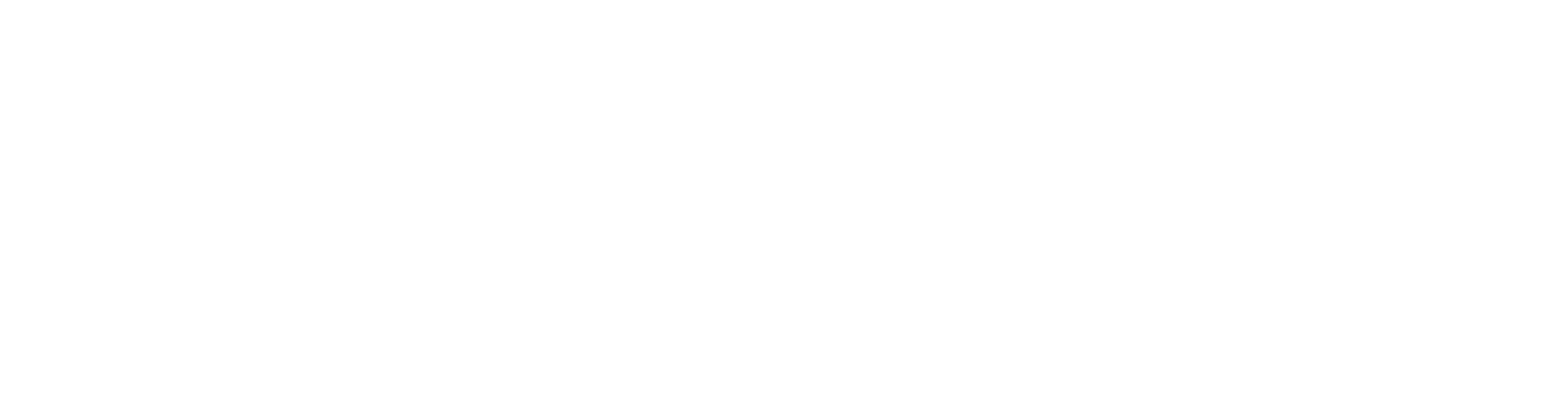 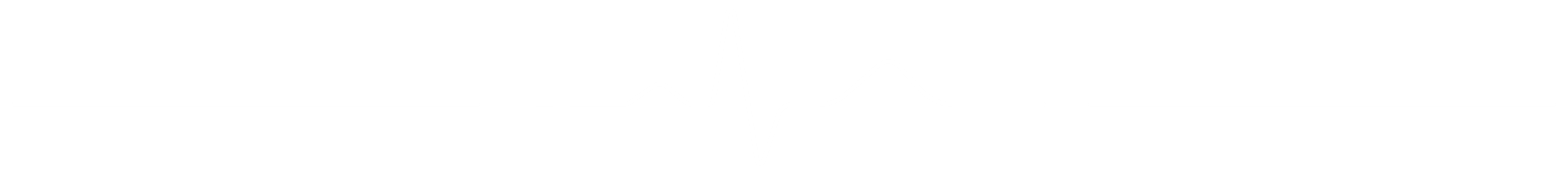 ЗОЛОТОЙ СТАНДАРТ 
ПРЕДРЕЙСОВОГО МЕДИЦИНСКОГО ОСМОТРА
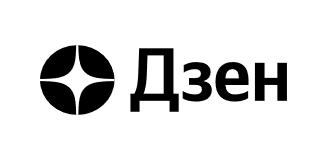 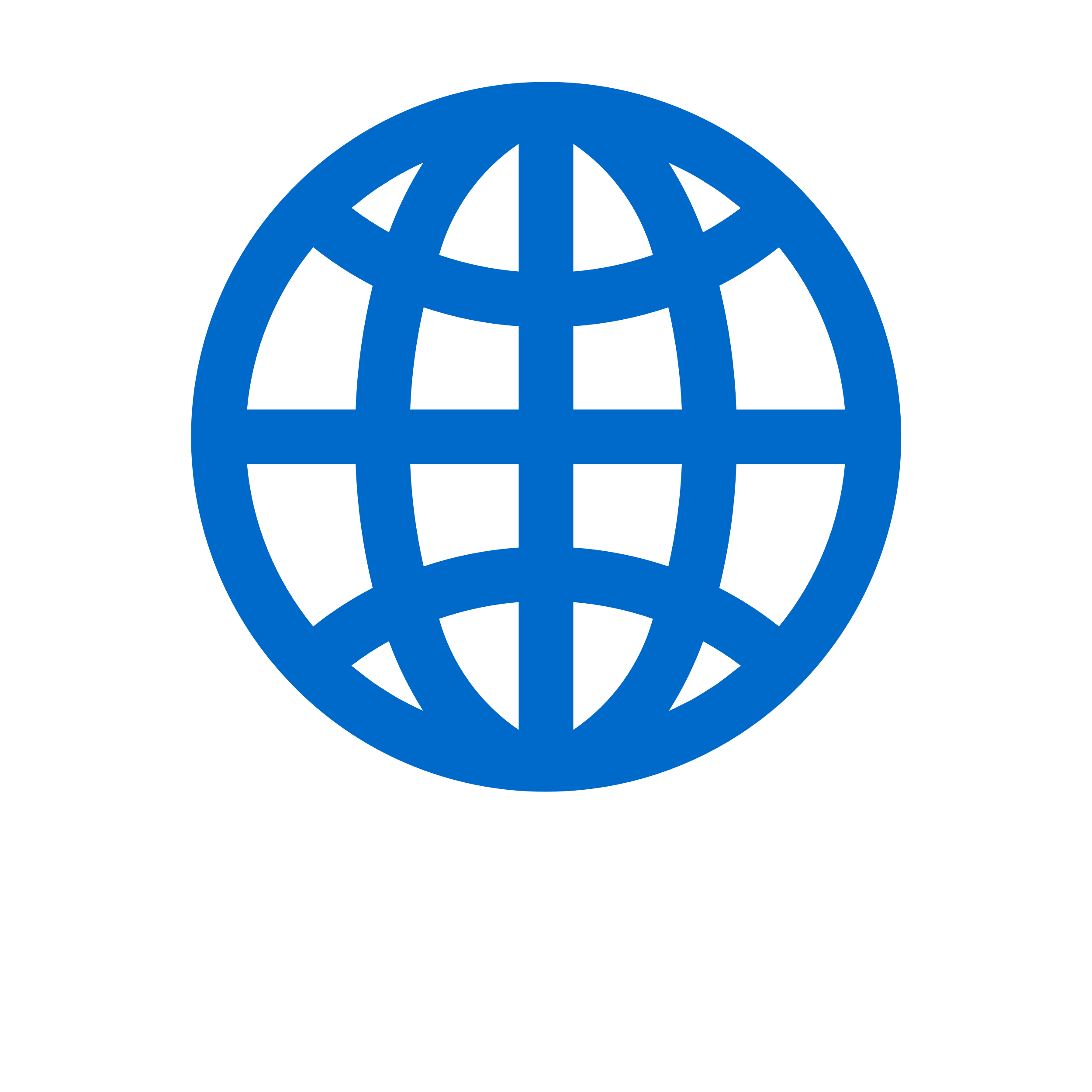 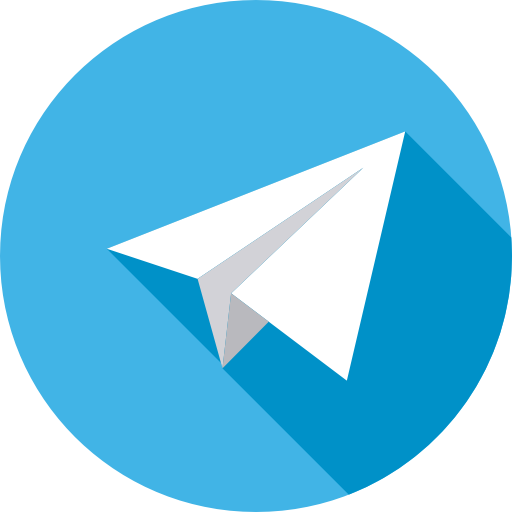 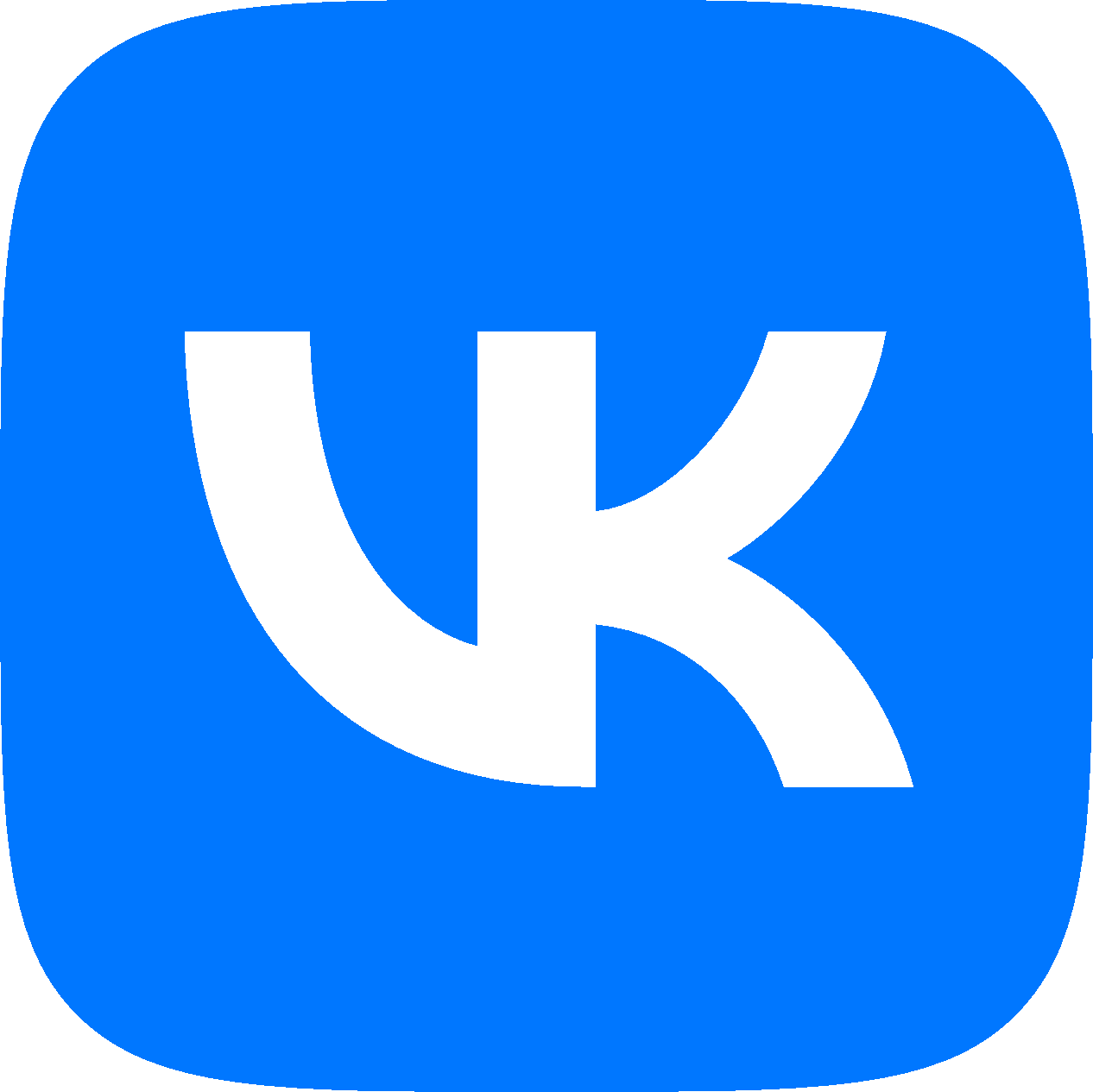 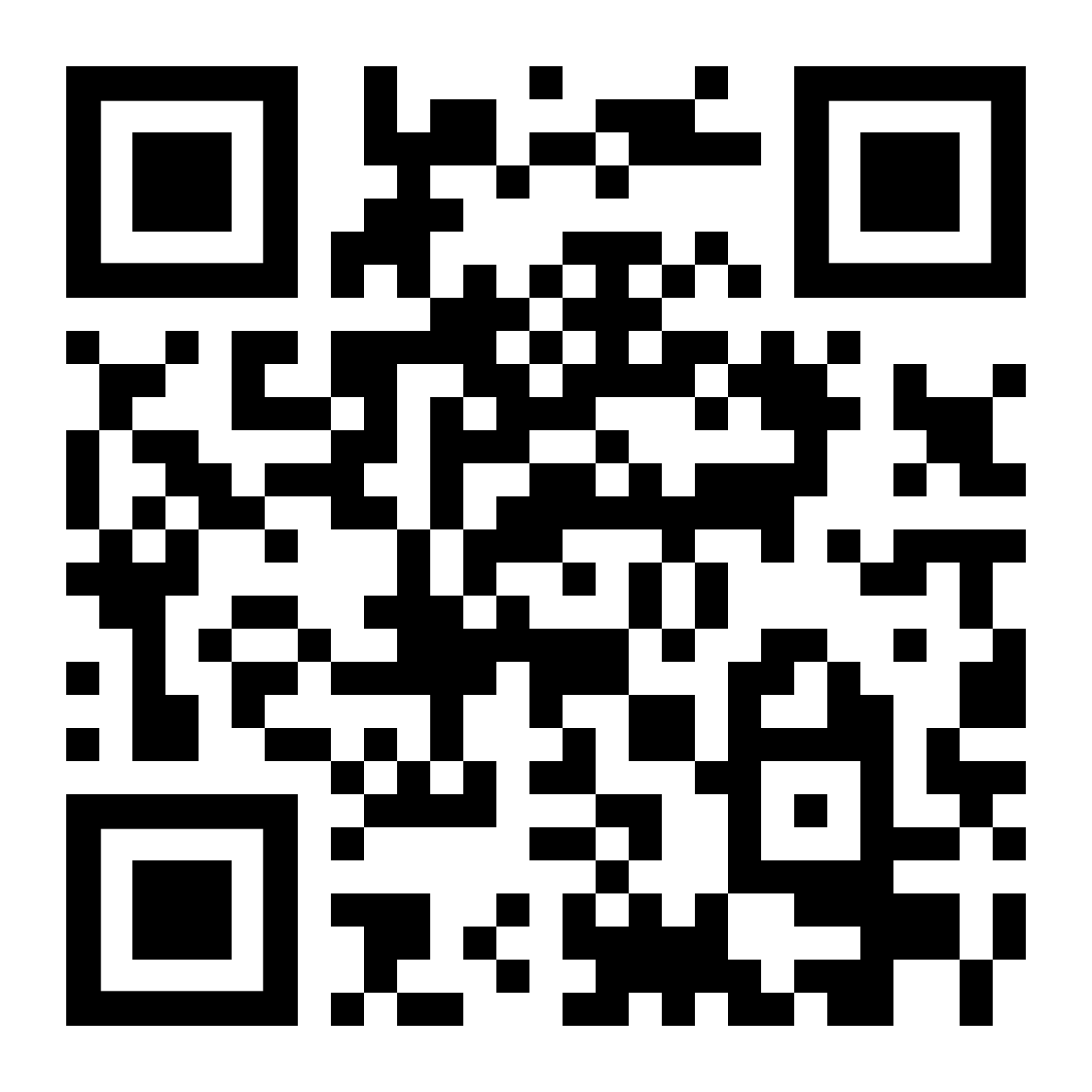 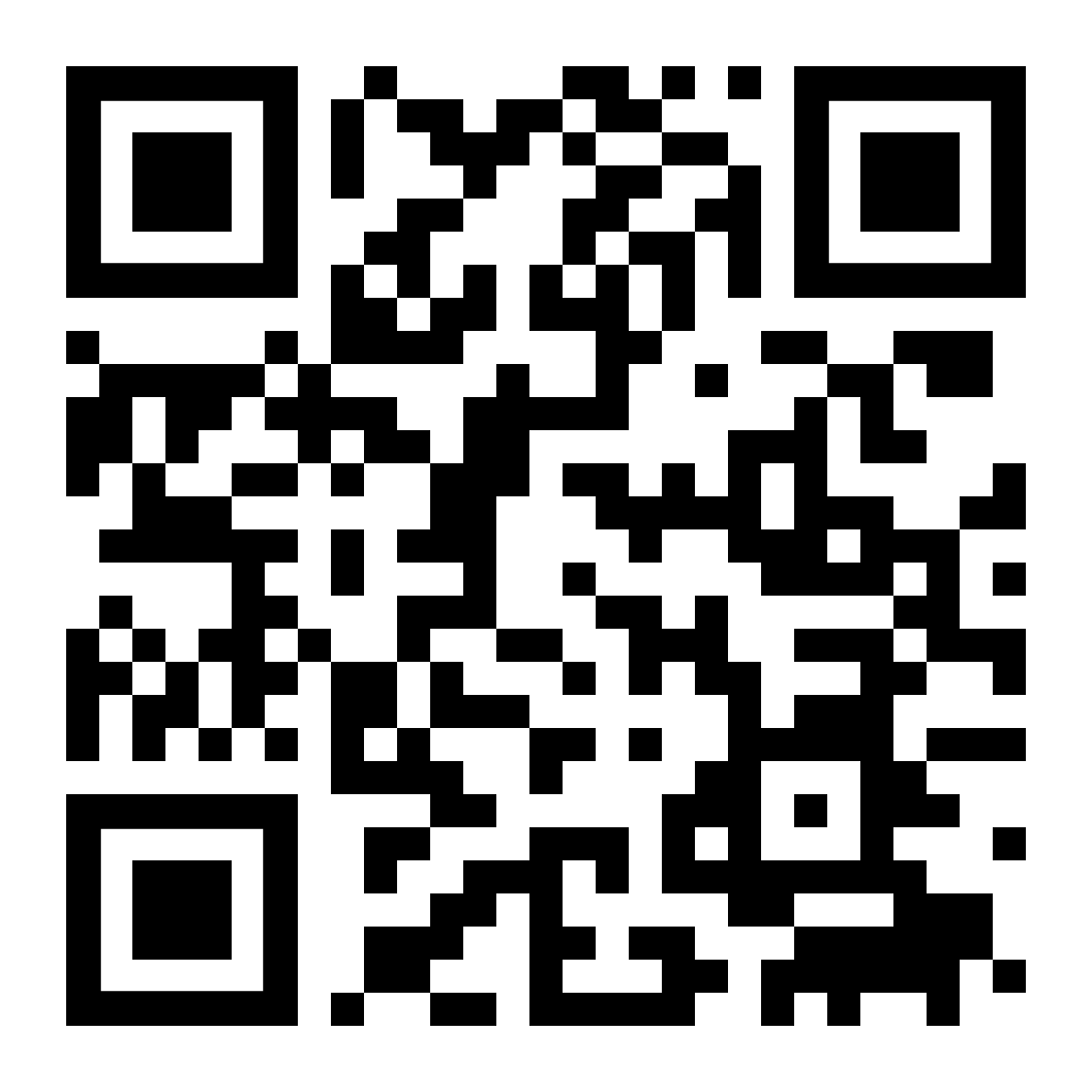 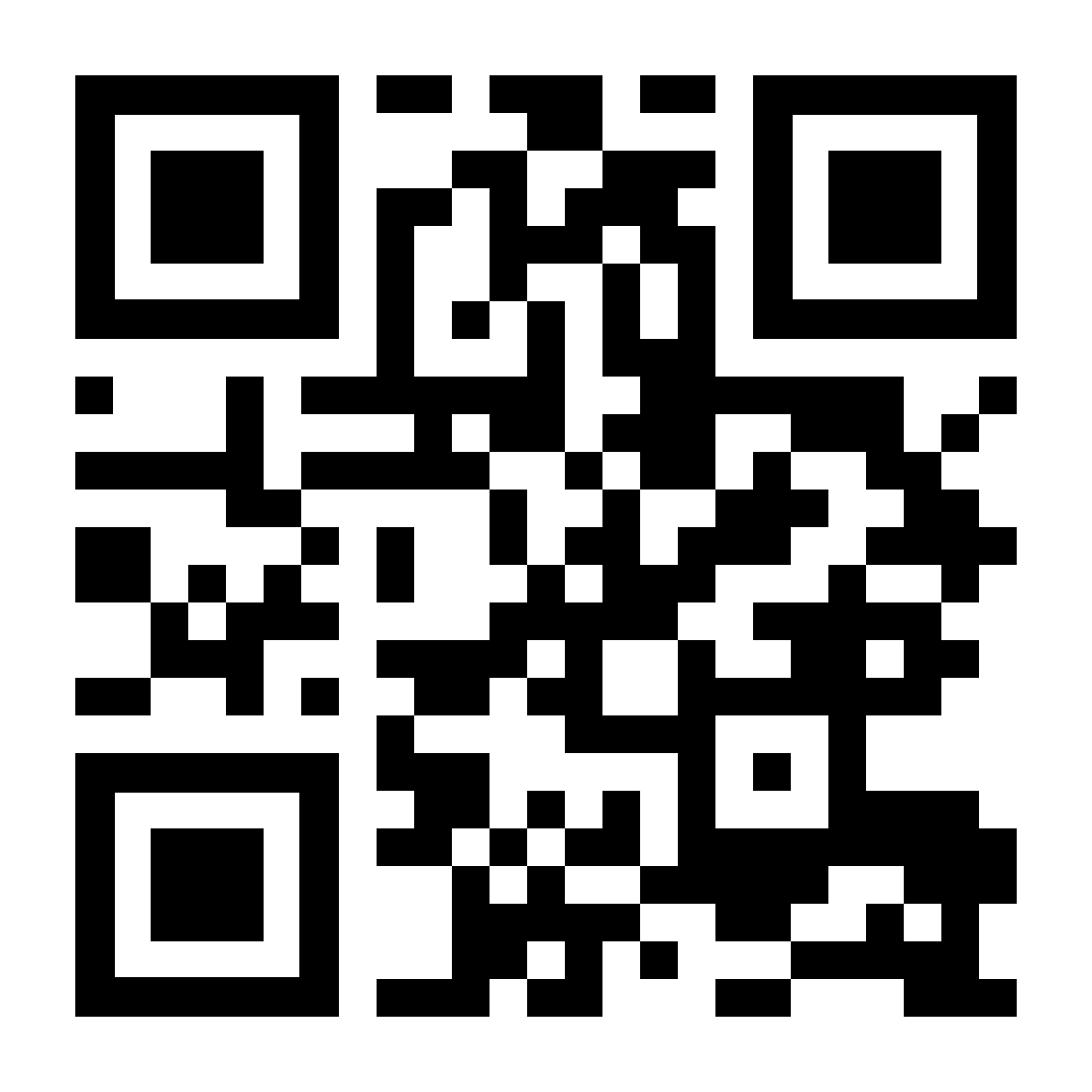 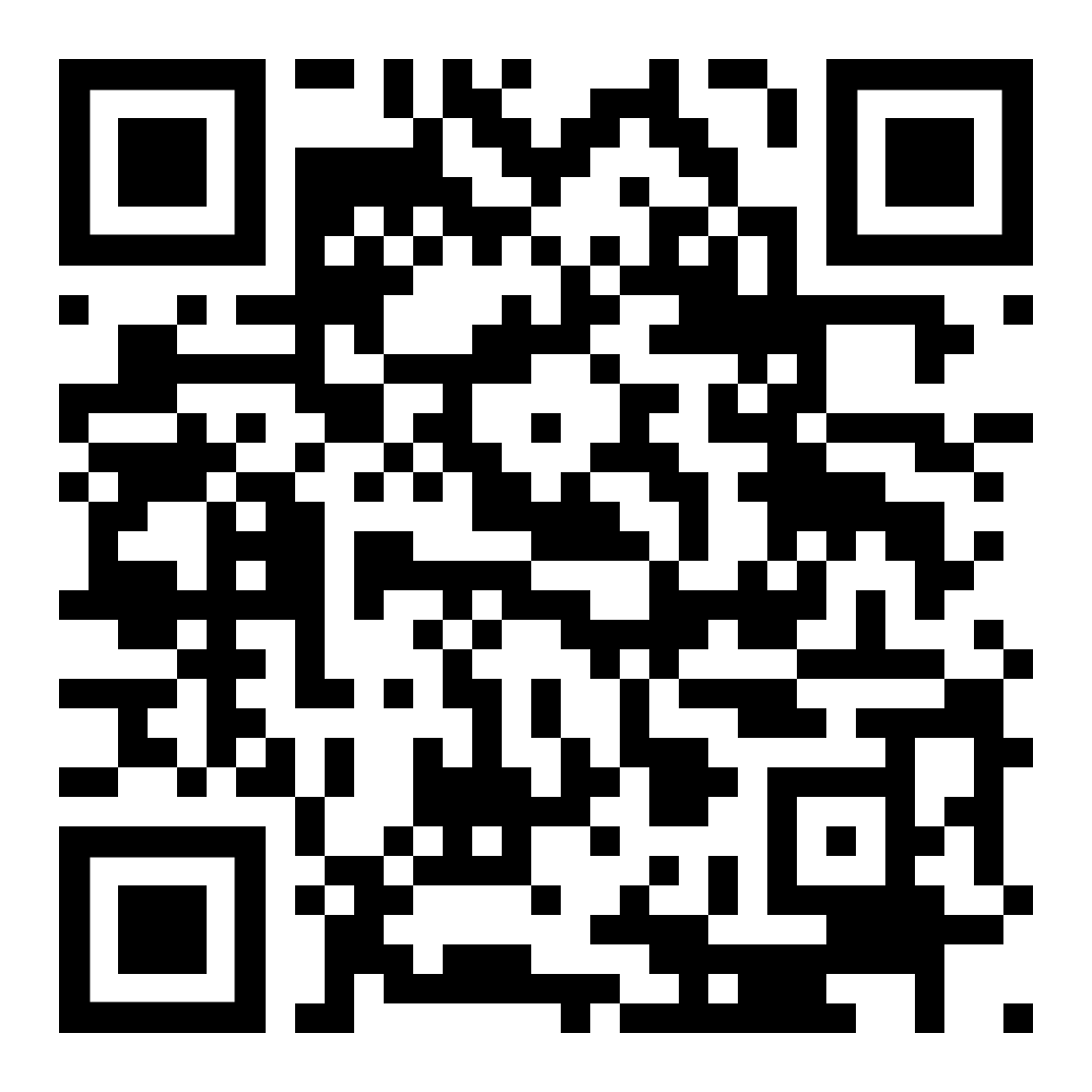 Артем Николаев
Директор медицинского департамента
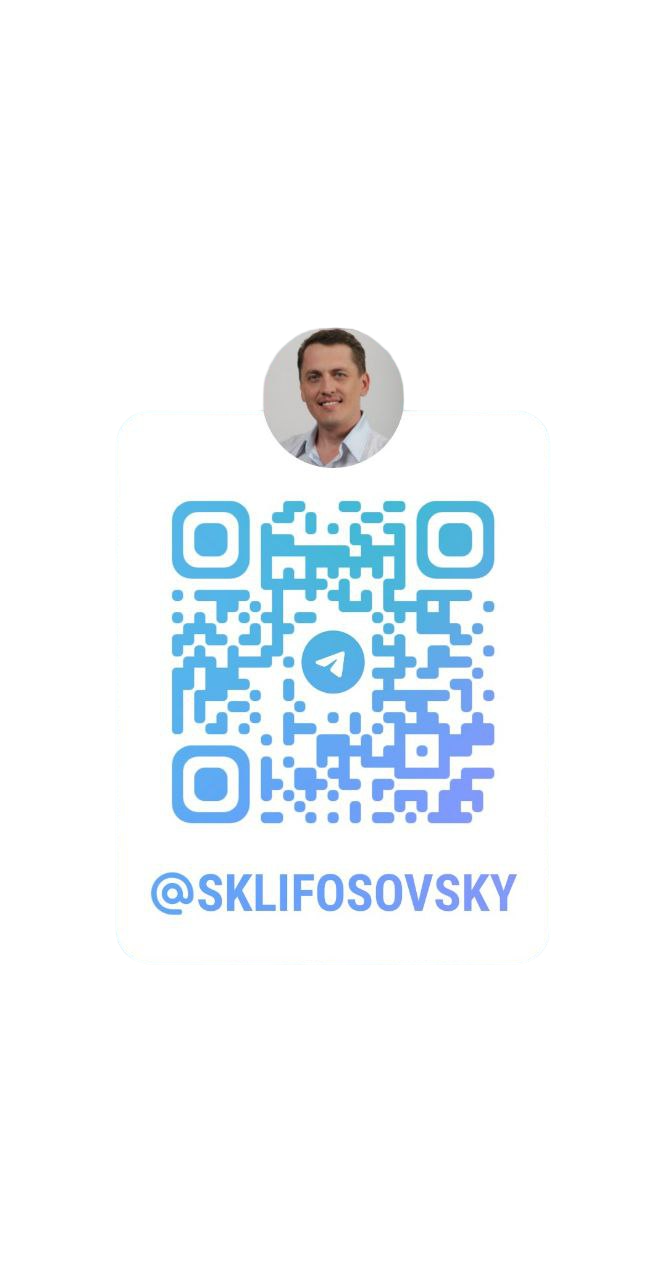 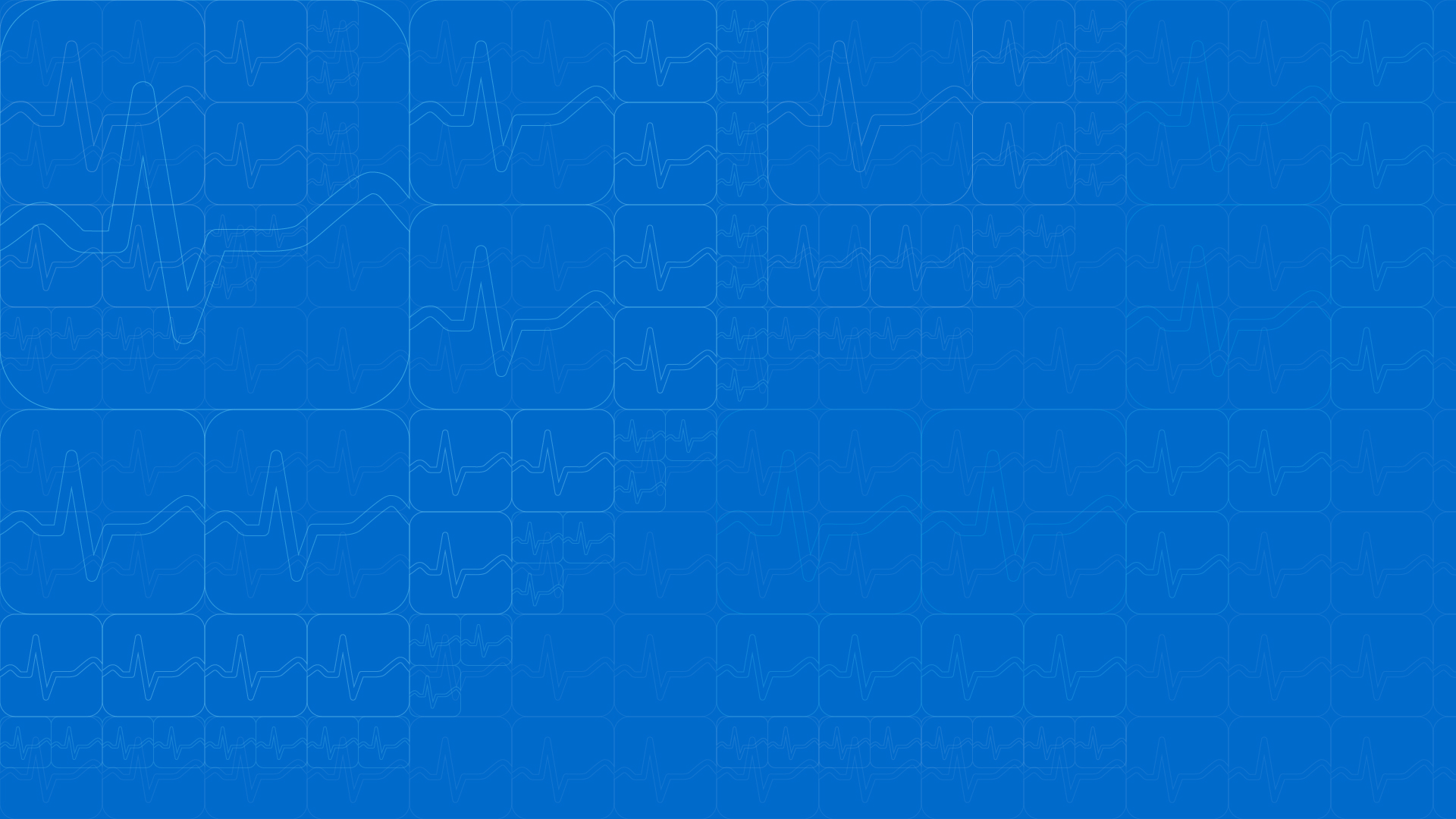 АРТЕМ НИКОЛАЕВ
Нейрохирург
Главный врач
Медицинский директор
Эксперт в MedTech
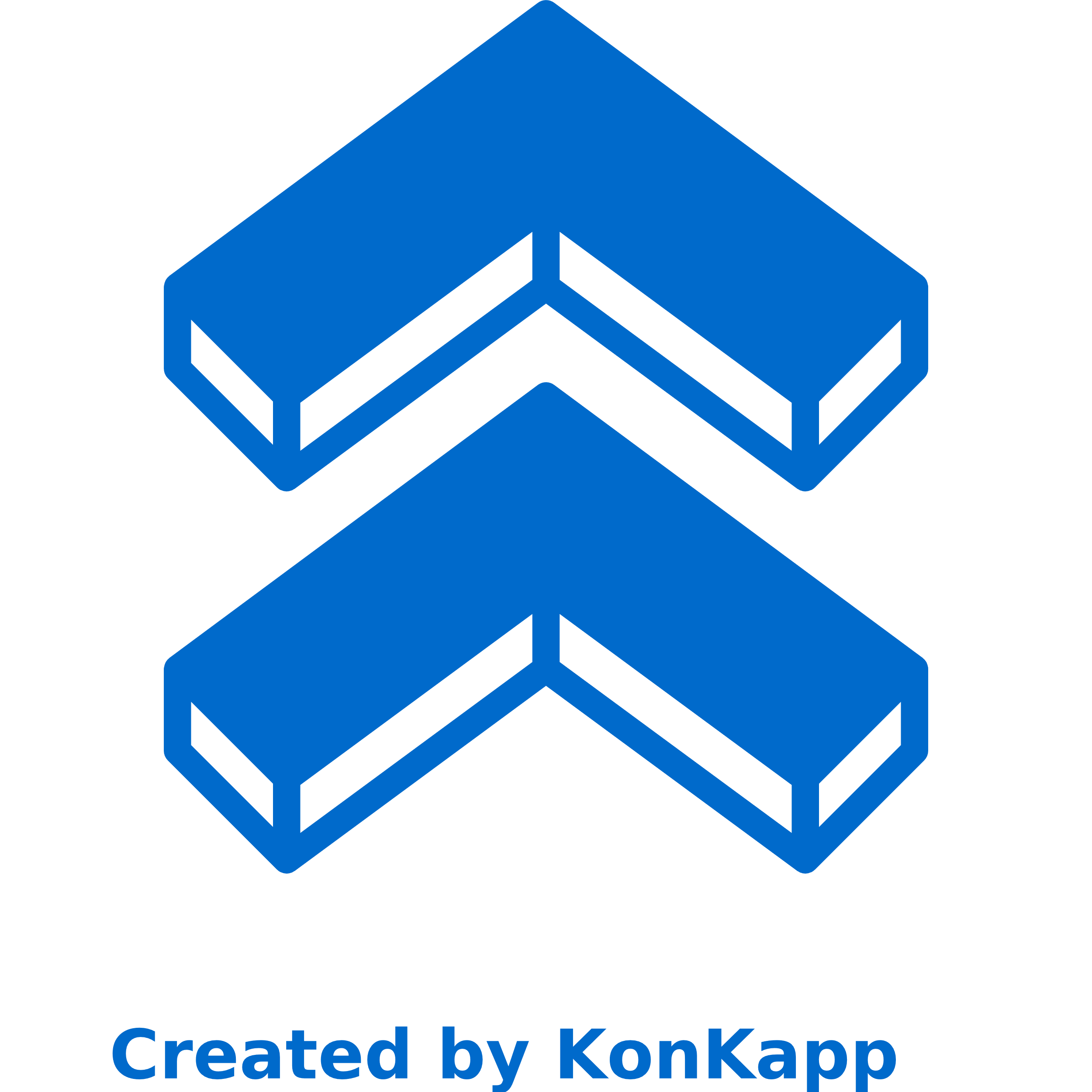 2023
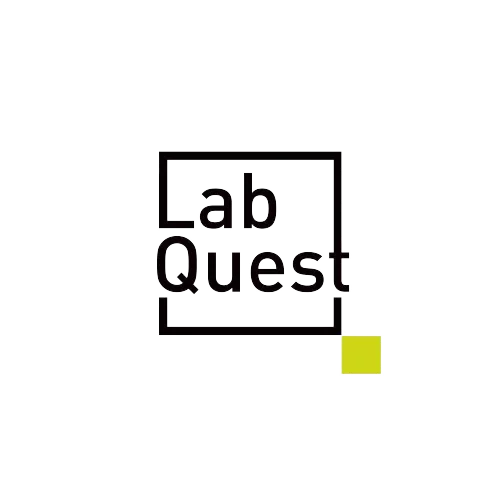 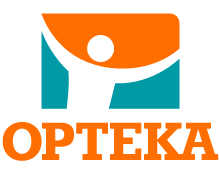 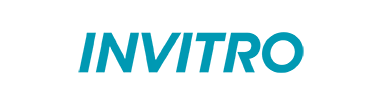 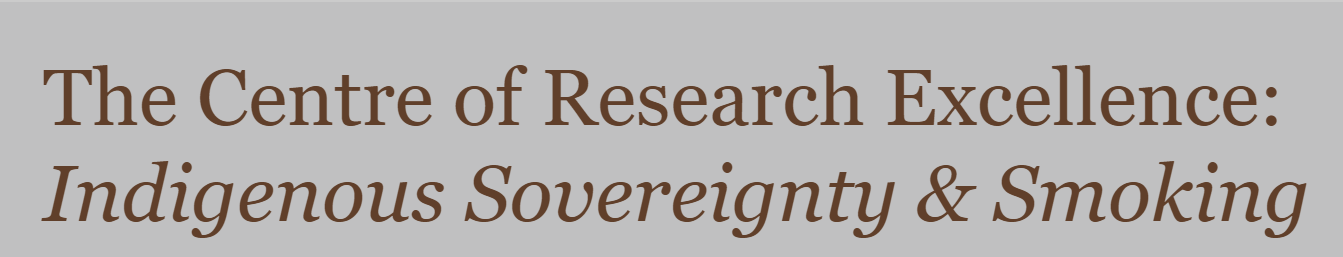 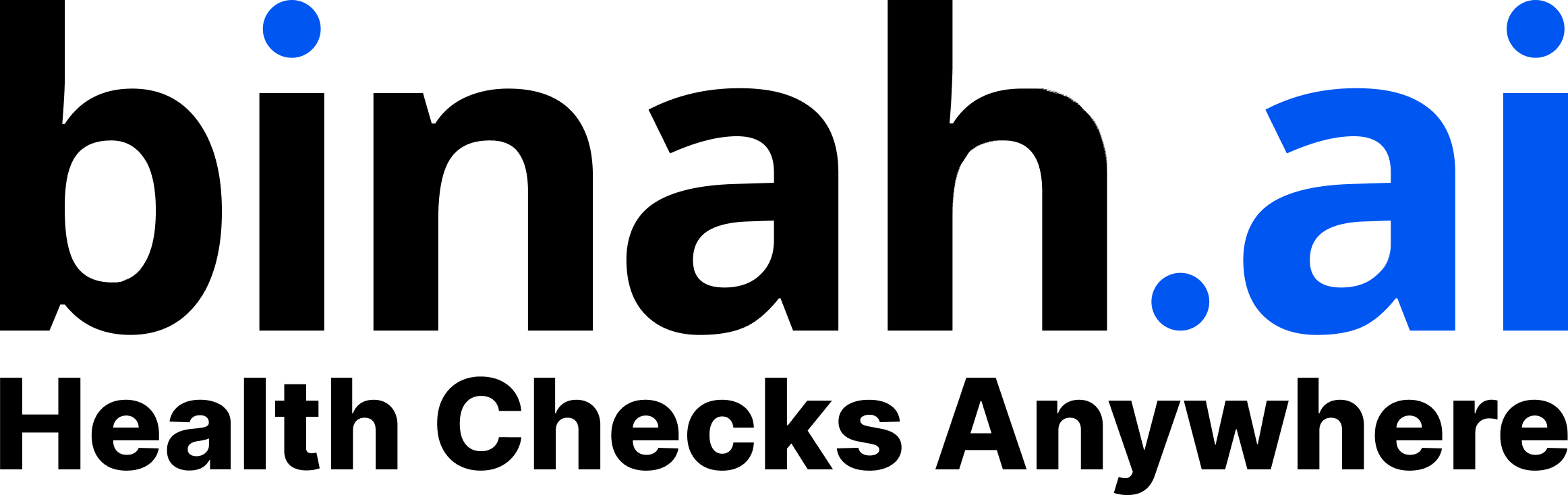 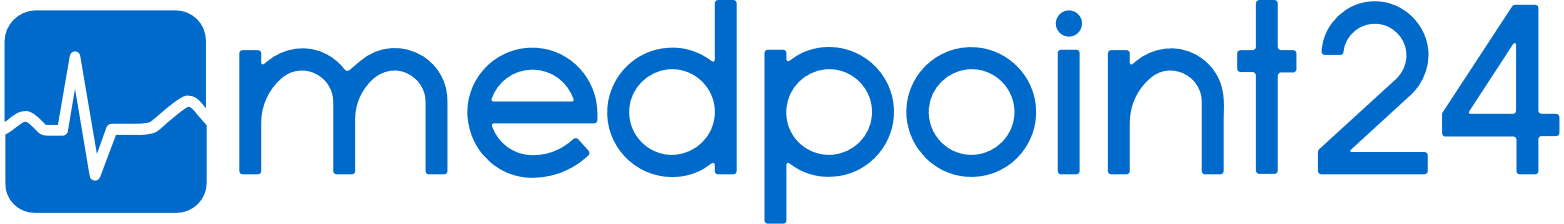 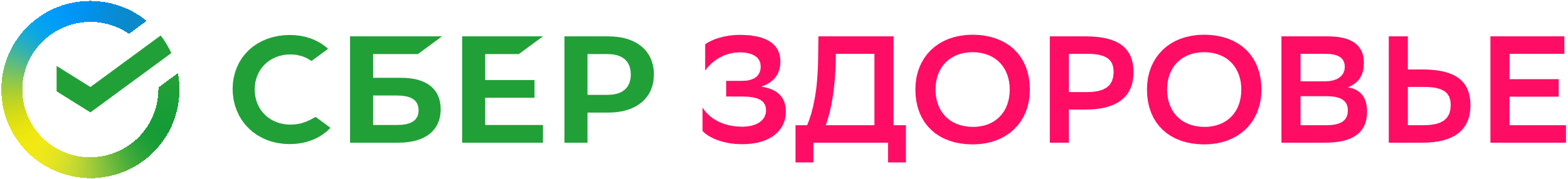 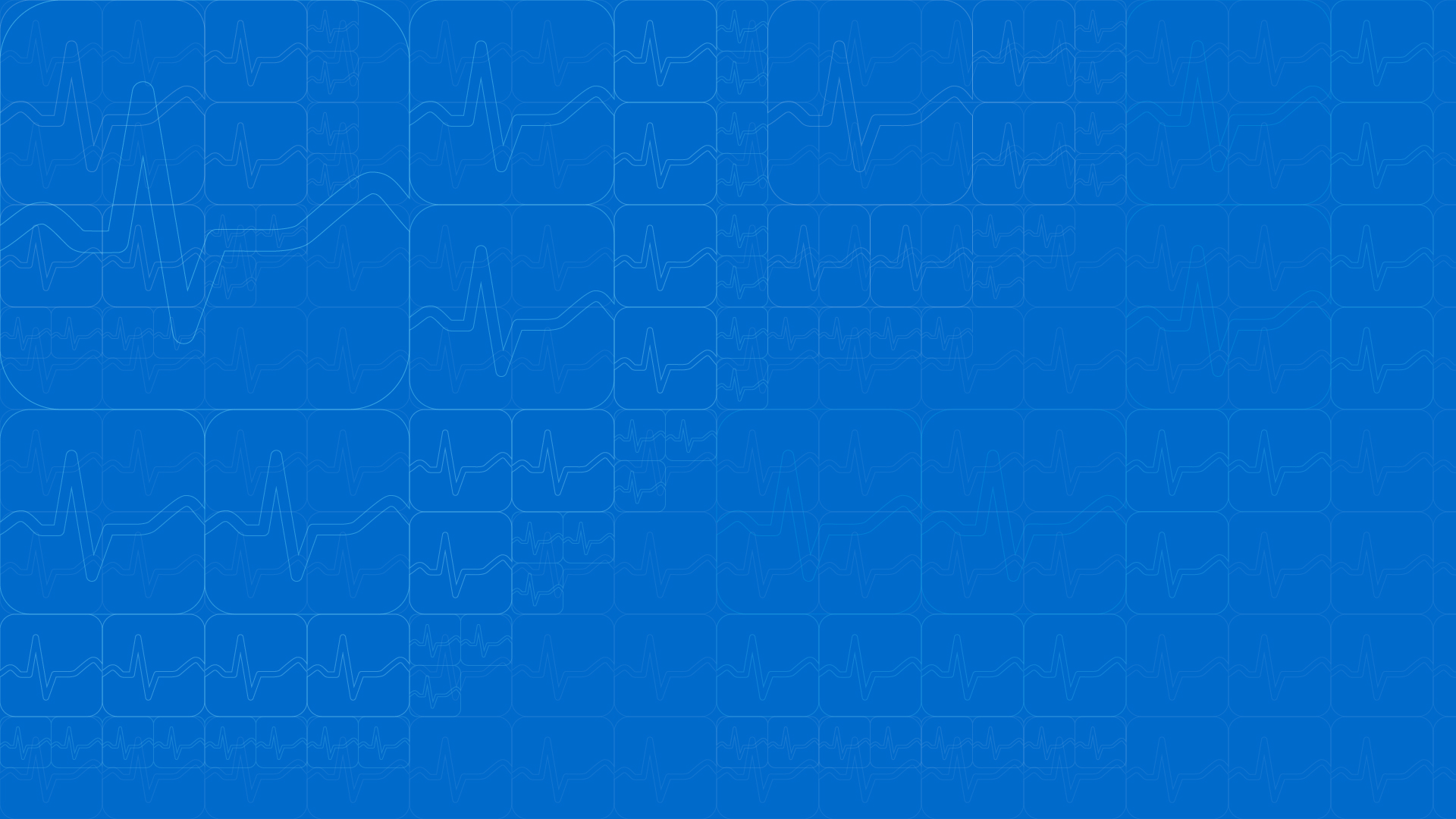 ЦЕННОСТЬ ПРЕДРЕЙСОВЫХ МЕДОСМОТРОВ
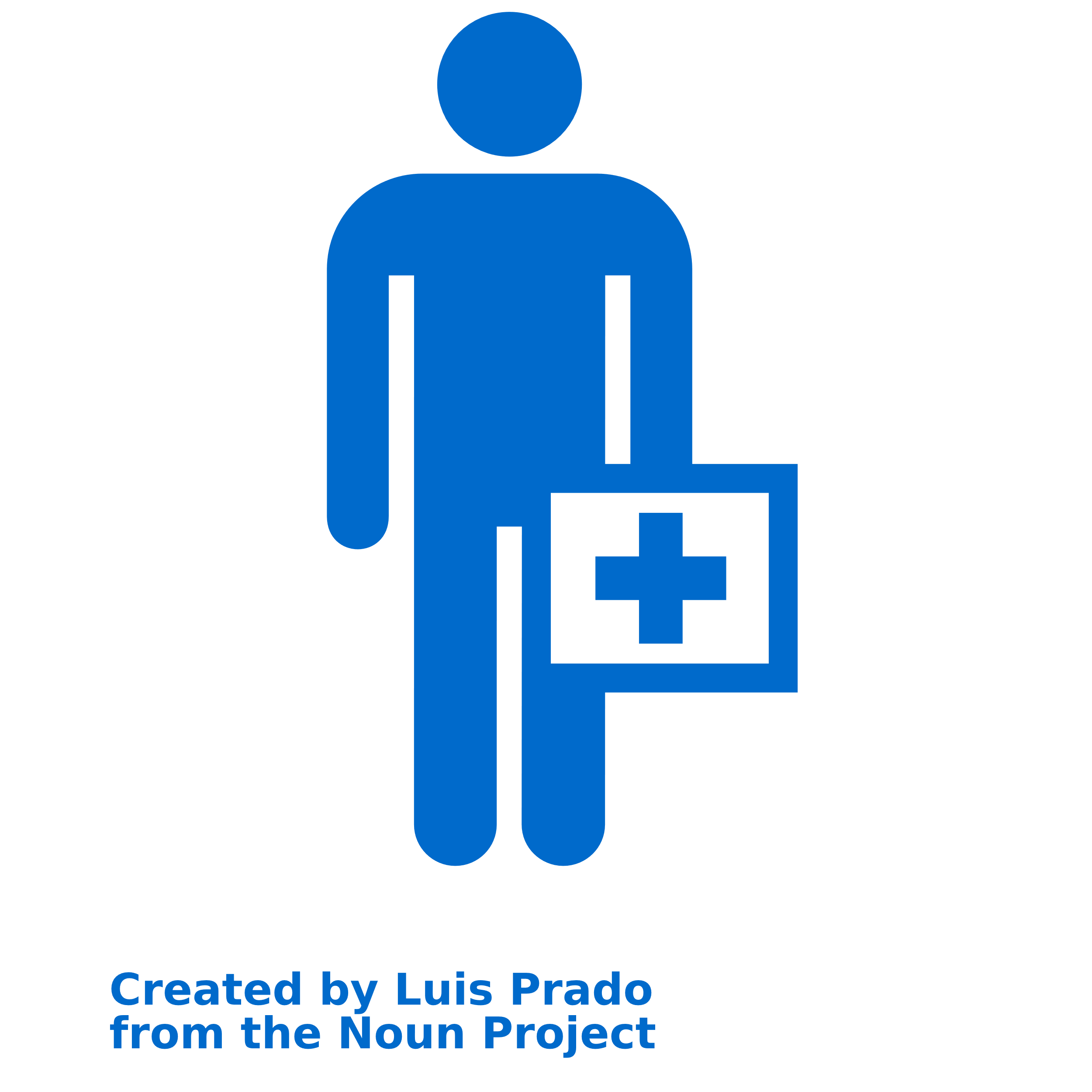 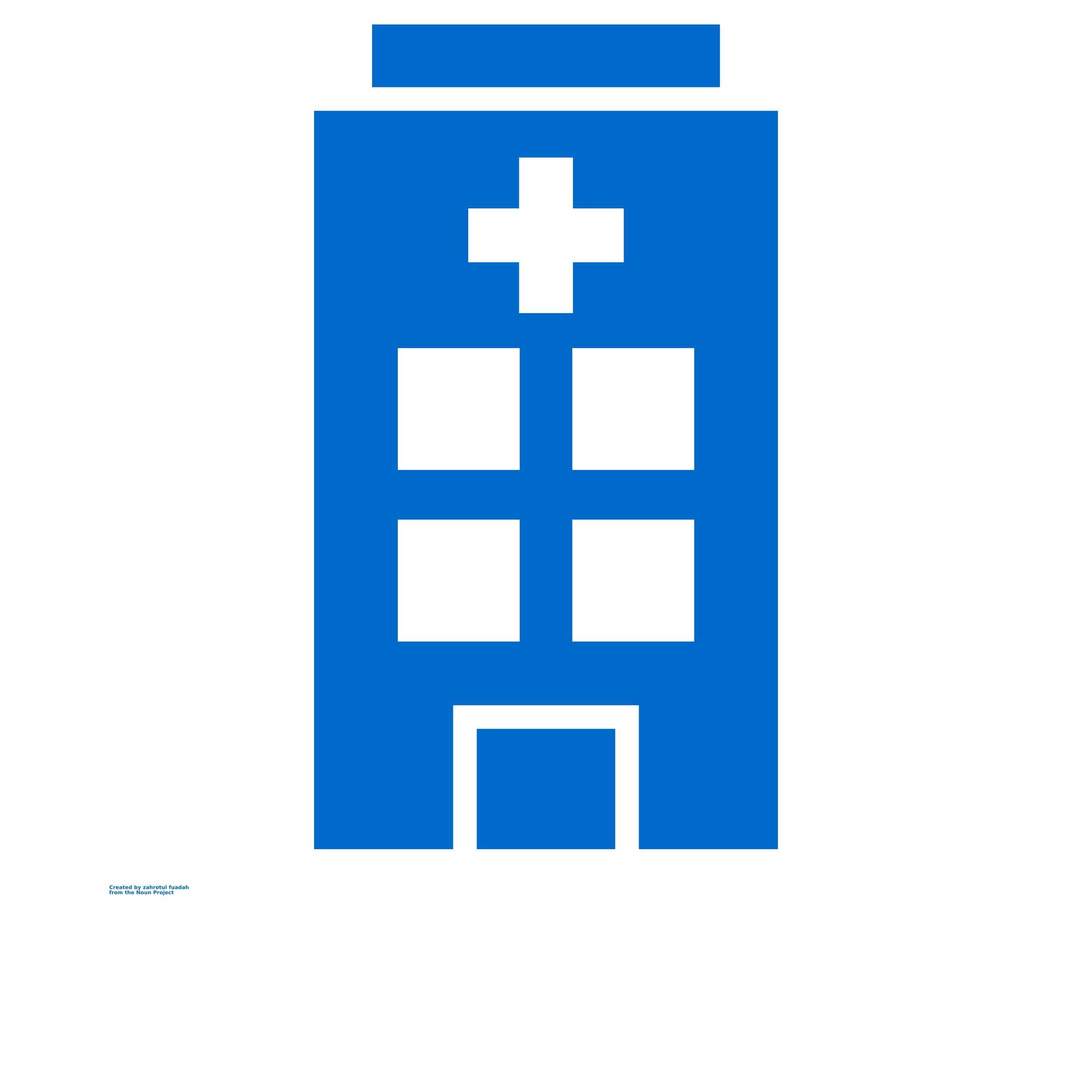 Для здравоохранения
Для медработника
Рост объективных данных, формирование цифрового двойника пациента
Рост возможностей: больше пациентов, больше прибыль, меньше разъездов
Для инженеров по ОТ и HRD
Для руководителей бизнеса
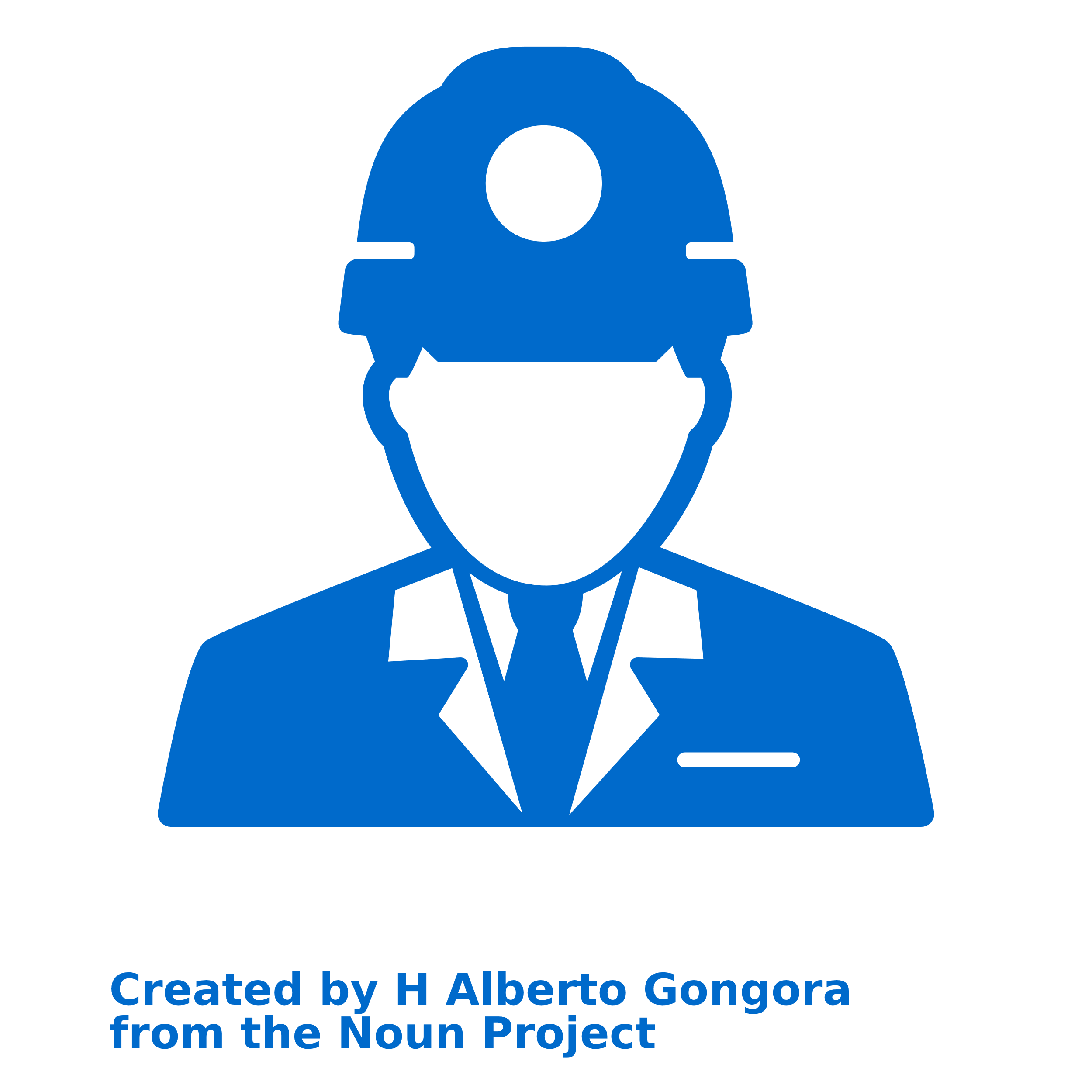 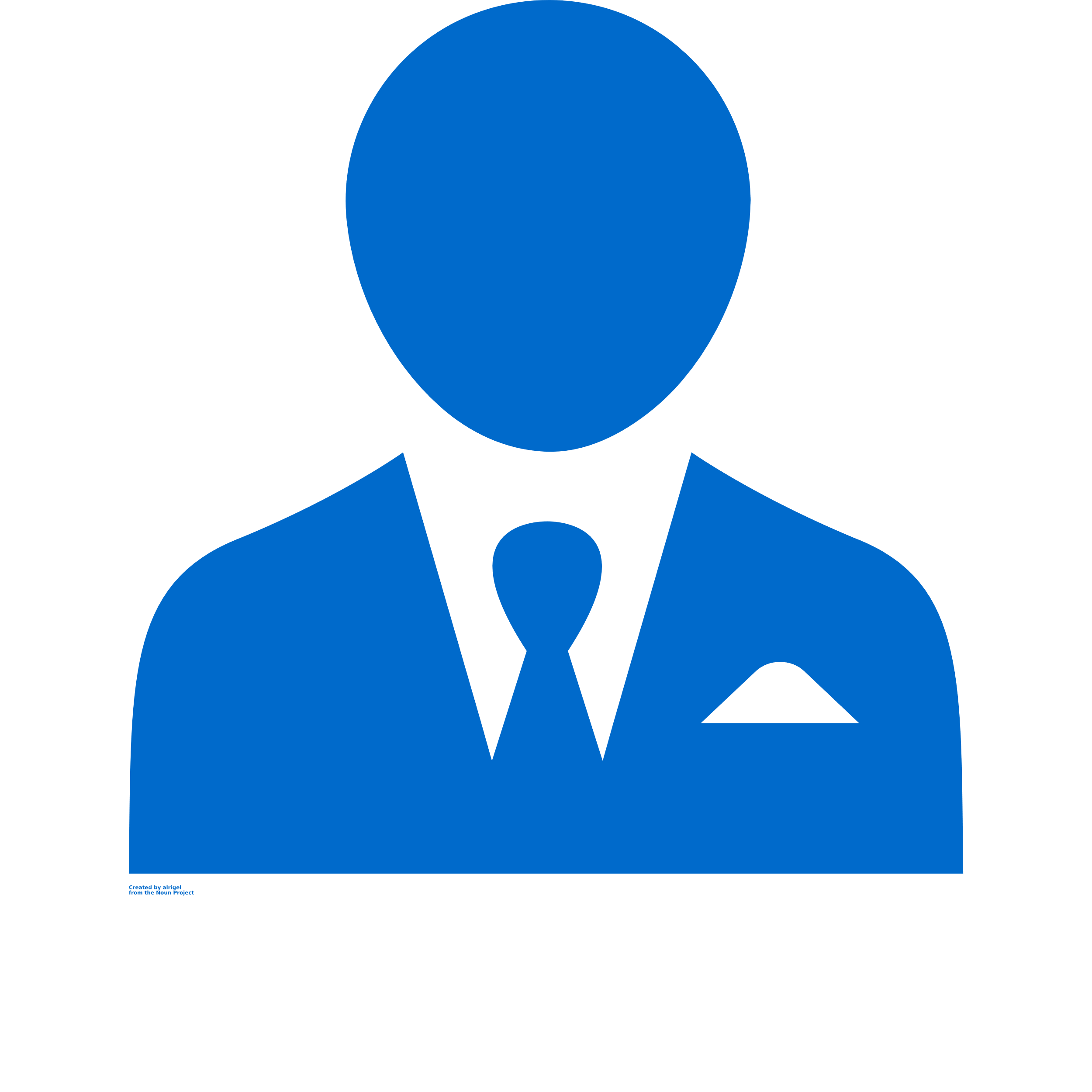 Меньше рисков, меньше дней нетрудоспособности
Снижение костов на простаивающих работников, нужен меньший штат
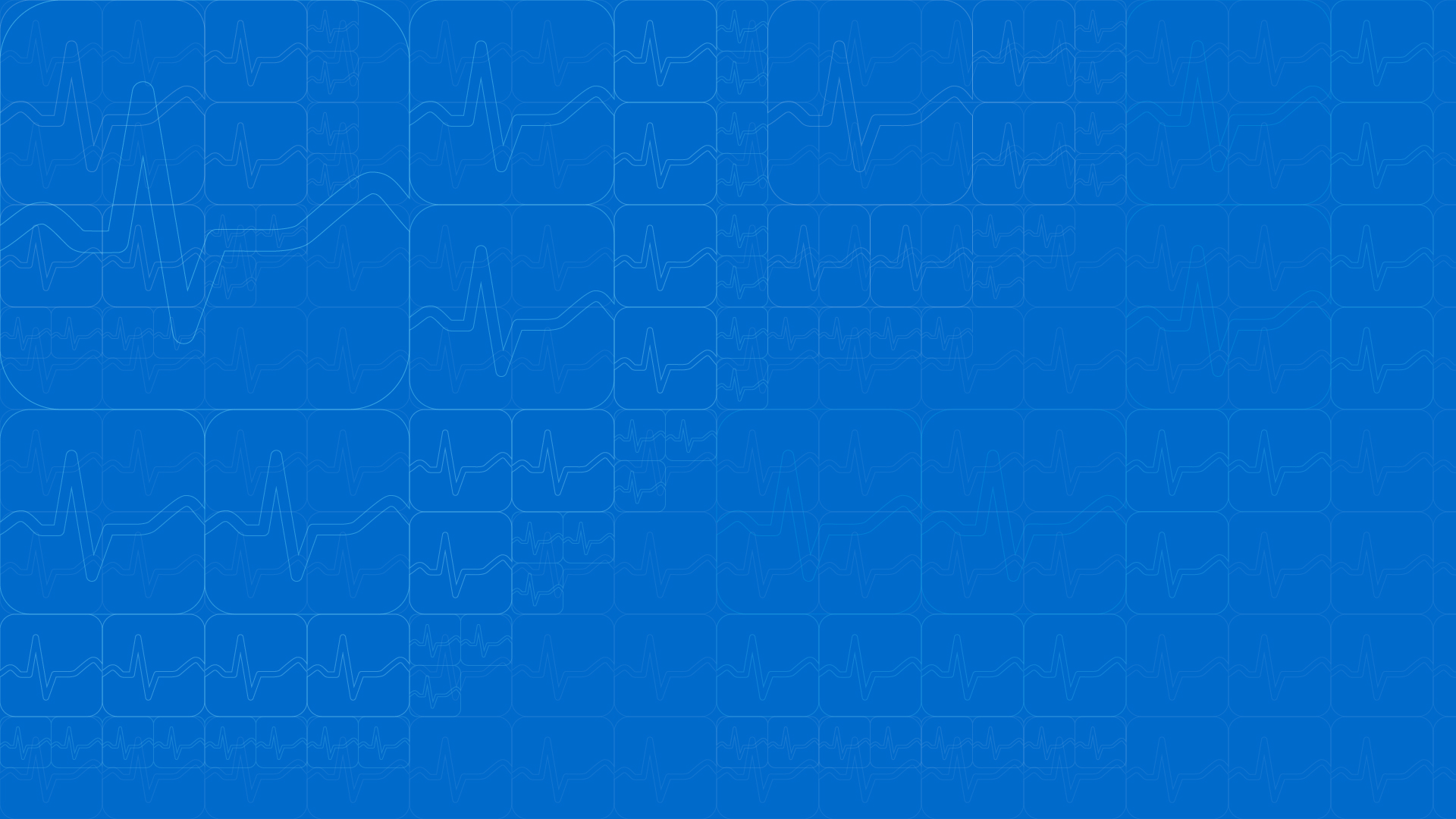 АКТУАЛЬНОСТЬ
MedPoint24
Борьба с ССЗ - один из приоритетов нацпроекта «Здравоохранение»
Федеральный проект «Безопасность дорожного движения» направлен на устранение причин ДТП
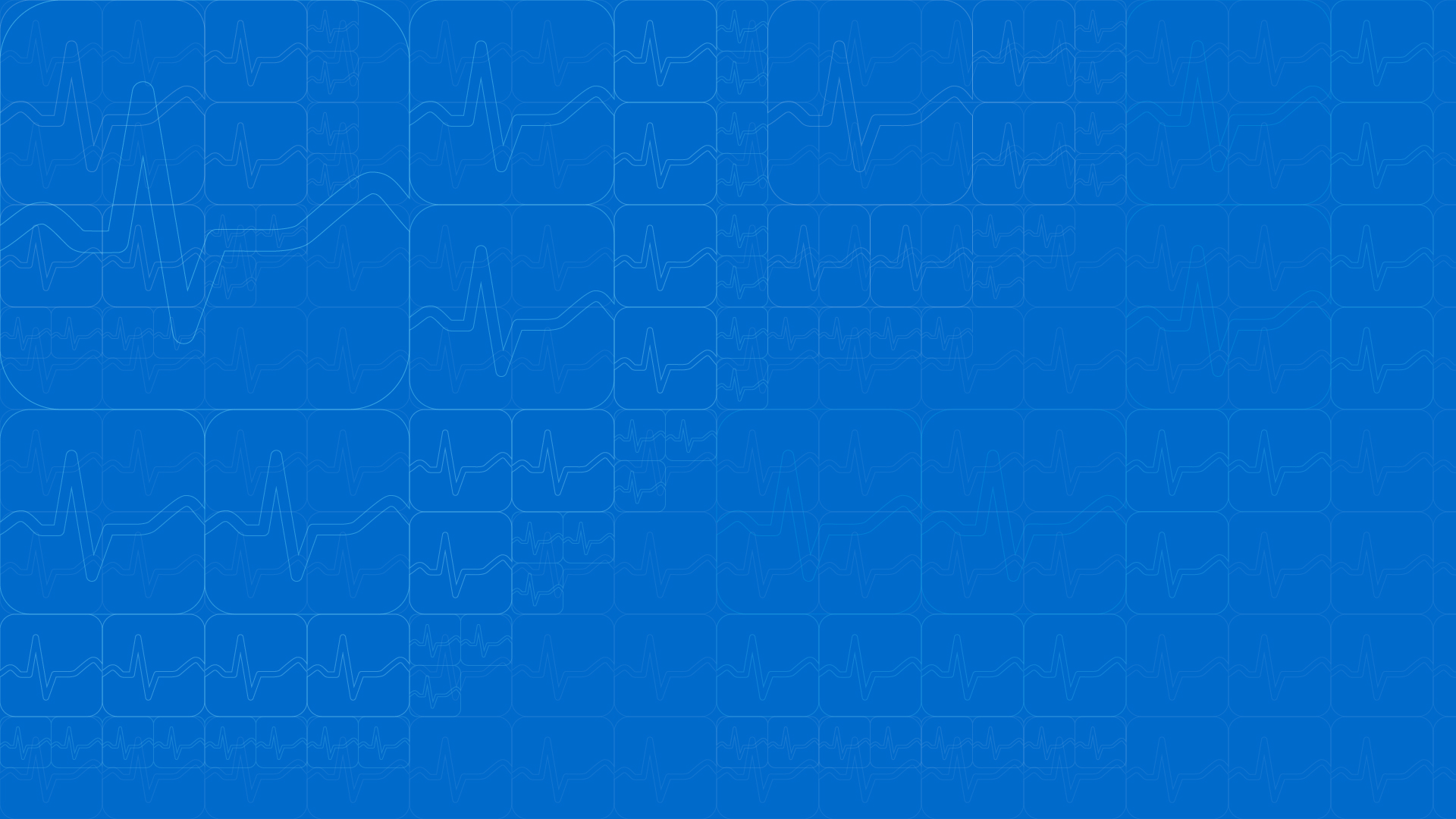 МОНИТОРИНГ АРТЕРИАЛЬНОГО ДАВЛЕНИЯ
Эффективность скрининга
Частота выполнения
Объективность
Управление ССЗ
Диспансеризация
Низкая
Раз в год
Средняя
ПРМО обычные
Высокая
Раз-два в день
Низкая
ПРМО дистанционные
Высокая
Раз-два в день
Высокая
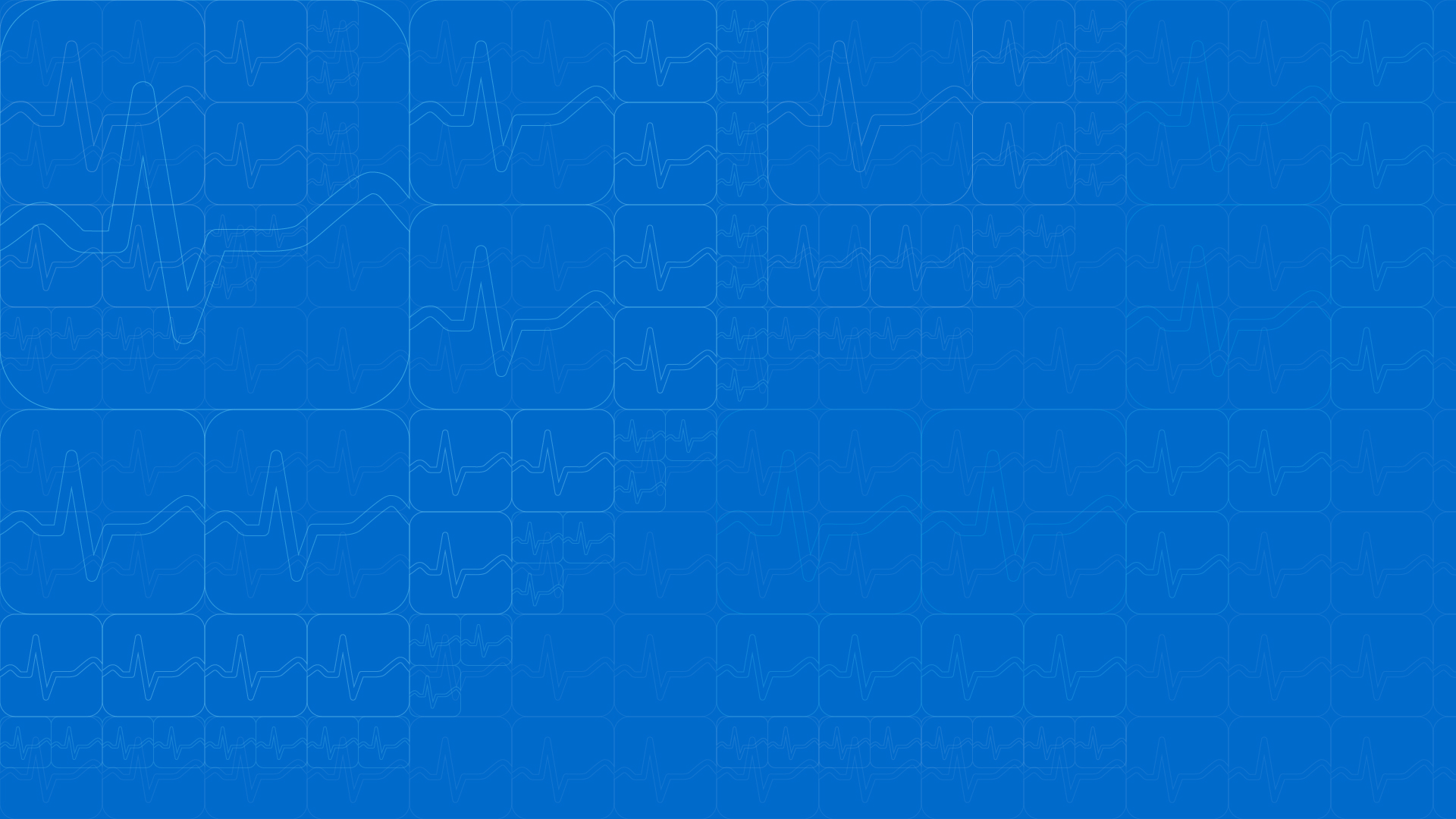 ФОРМАТЫ ДИСТАНЦИОННЫХ ПРМО НА РЫНКЕ
Медработник
Медработник
Медработник+СППВР
Бот
Бот+ Медработник
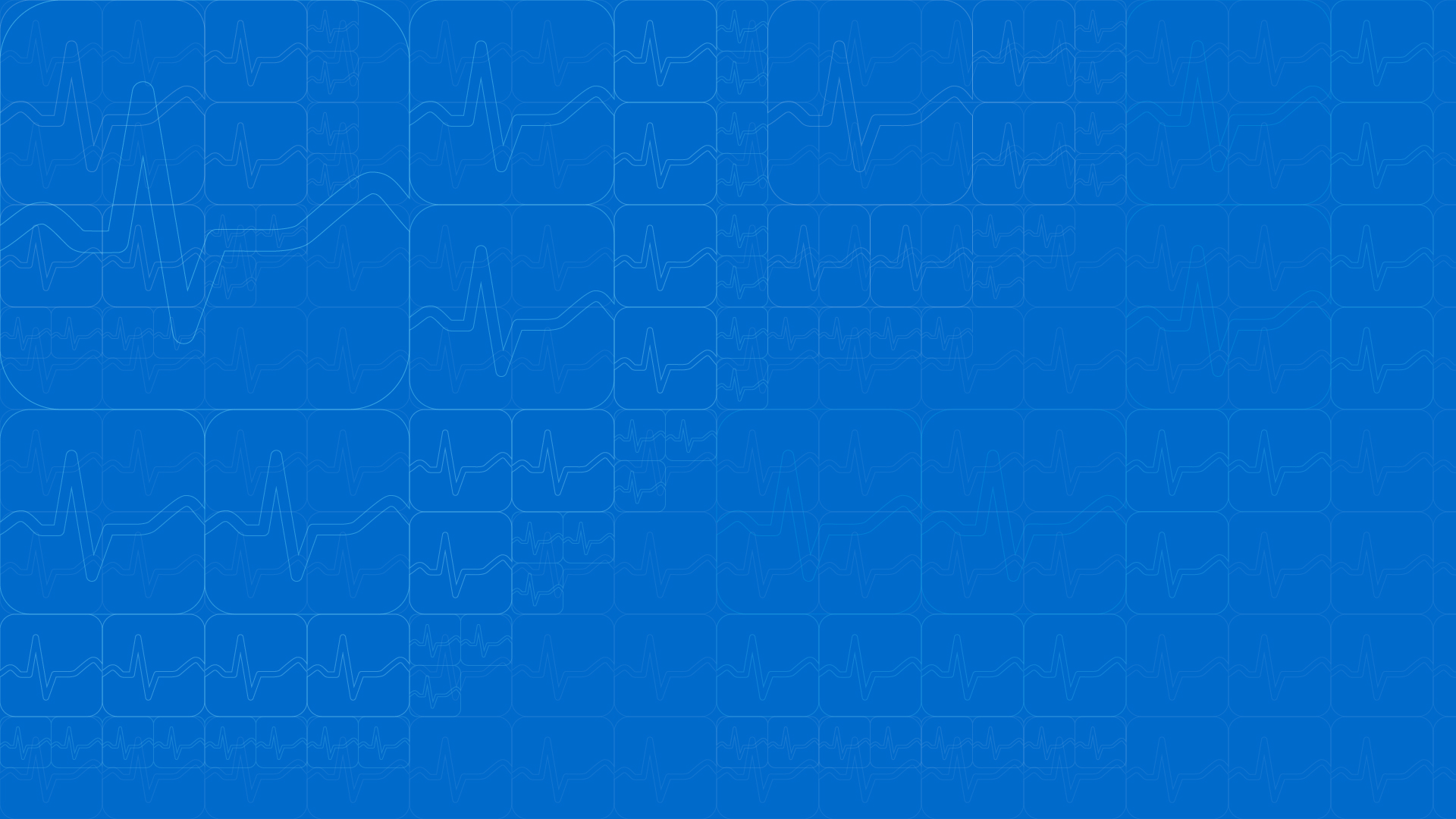 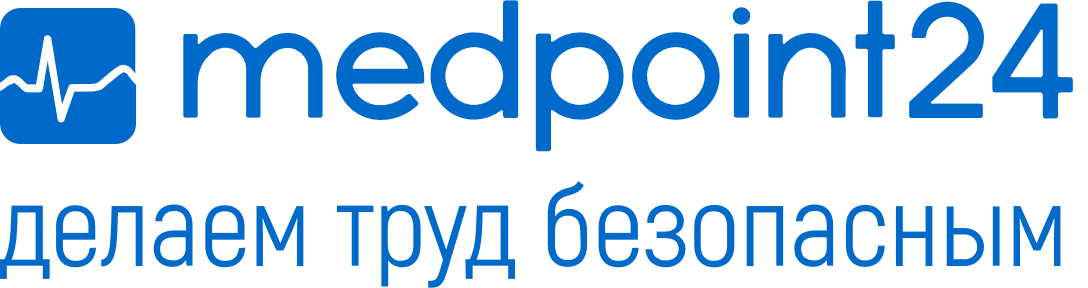 ИННОВАЦИОННЫЙ ПОДХОД К УПРАВЛЕНИЮ ССЗ
Объективность – 100%
Контролируемость – 100%
Охват – 100%
Частотность  - очень высокая
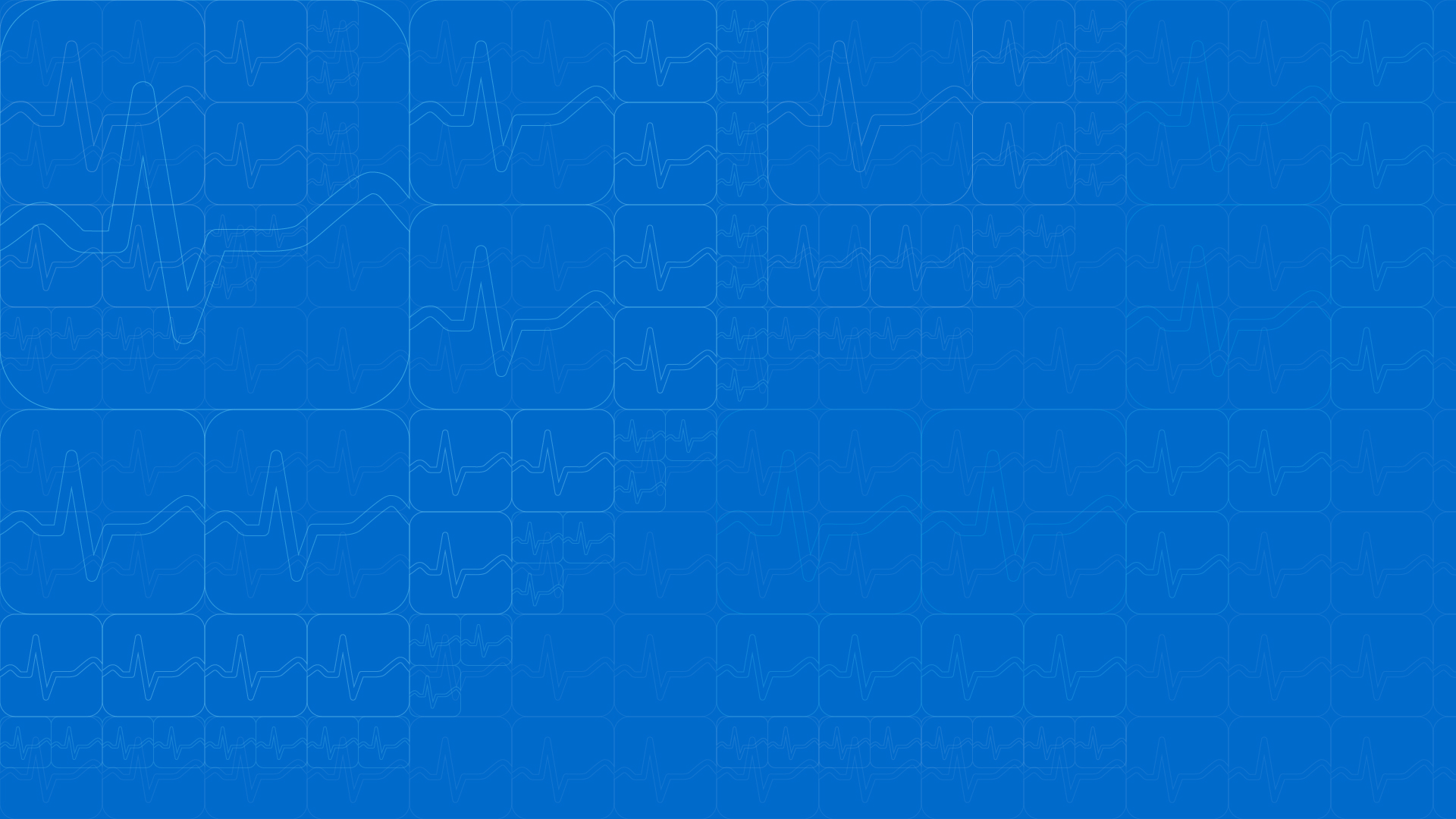 УСПЕШНЫЙ ОПЫТ МЕДИЦИНСКОГО СОПРОВОЖДЕНИЯ
Логистическая компанияг. Уфа, 3 филиала, 815 водителей, 1 год
-20%
+ 30%
х 4 раза
сократили больничные
увеличили 
лояльность сотрудников
сократили 
группу риска водителей
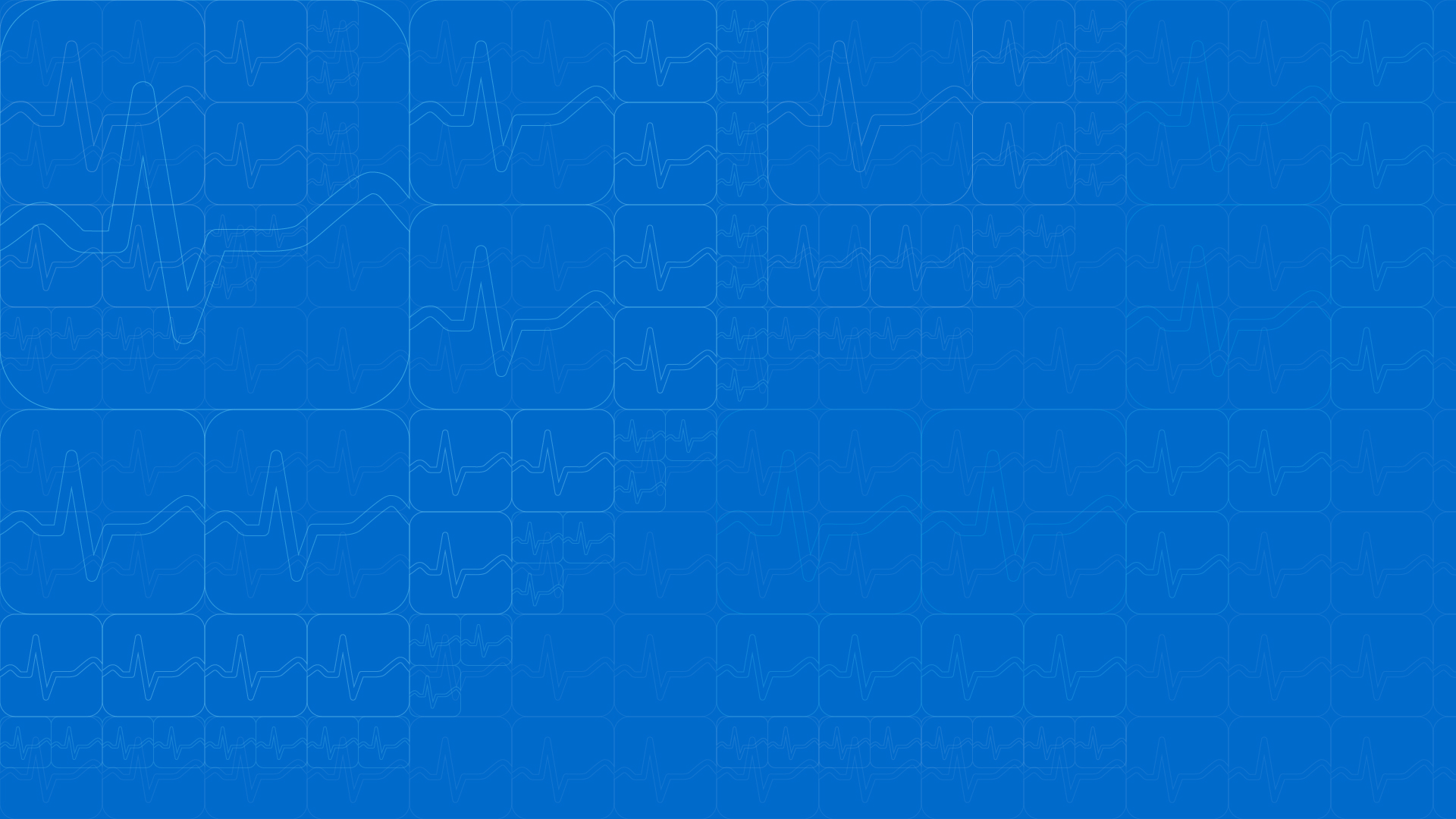 УСПЕШНЫЙ ОПЫТ АВТОМАТИЗАЦИИ
Дочерние компании крупнейшей нефтегазовой компанииКонтракт с 2017 года. 92 филиала, 117 ПАК, 6 600+ сотрудников
-45%
-21%
-20%
сократили
расходы на ПРМО
cнизилидни нетрудоспособности
уменьшили 
группу  риска сотрудников
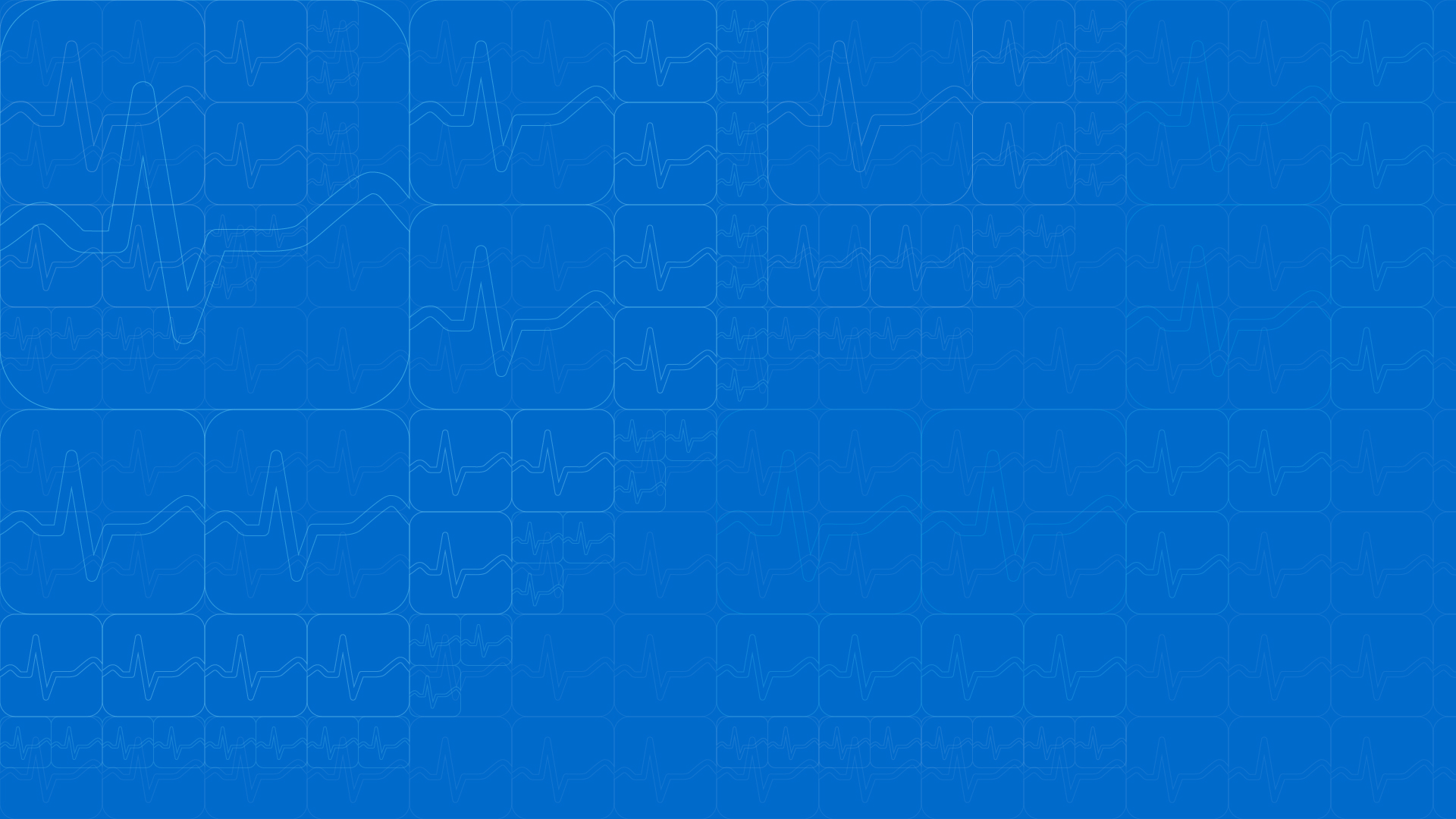 УСПЕШНЫЙ ОПЫТ УПРАВЛЕНИЯ ЗДОРОВЬЕМ
Федеральная торговая сетьКонтракт с 2018 года. 52 филиала, 88 ПАК, 15 000+ сотрудников
х 1,5-2
-70%
-25%
сократили 
расходы на ПРМО
снизили 
кол-во осмотров с алкоголем
уменьшили 
группу  риска сотрудников
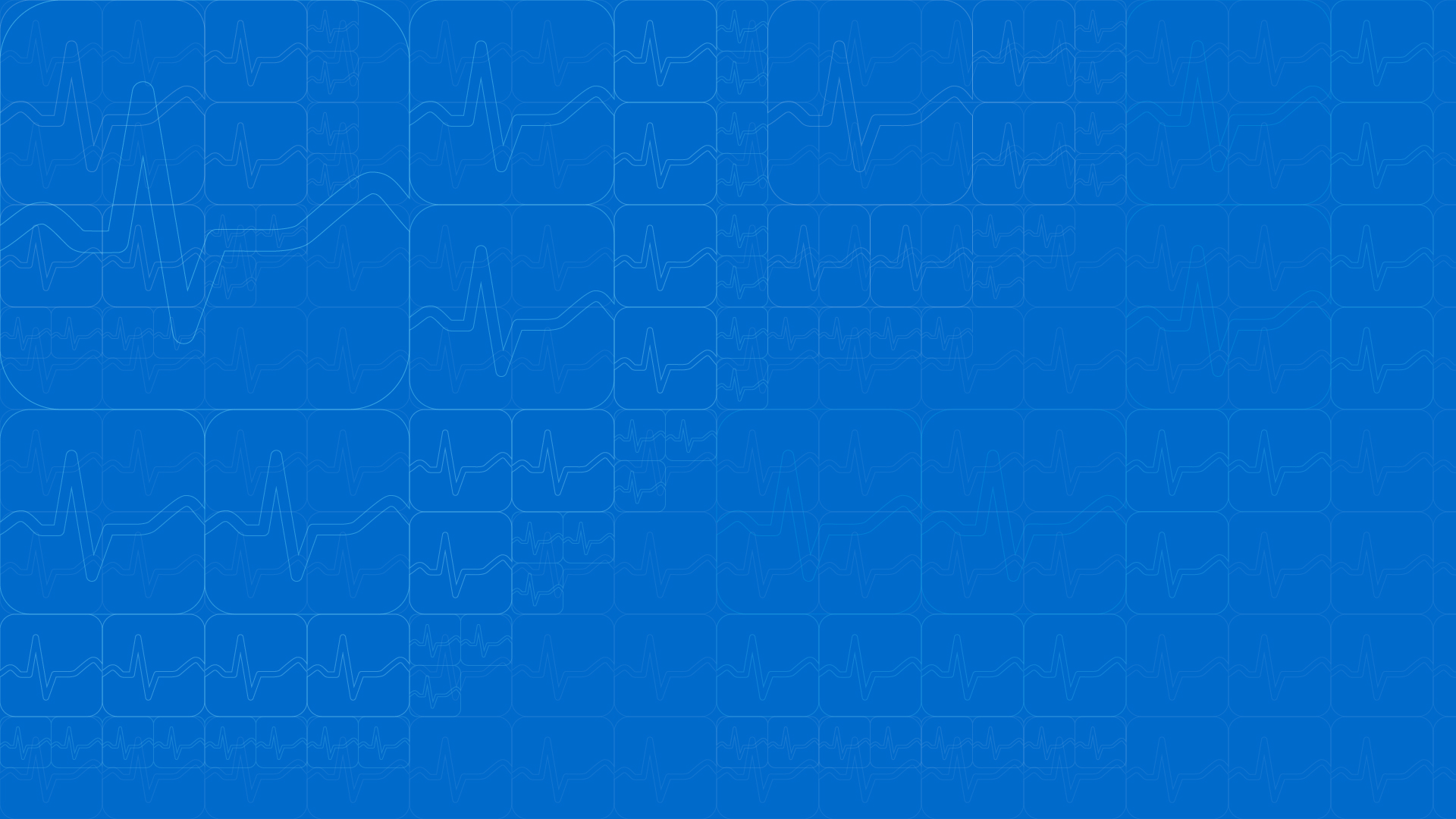 УСПЕШНЫЙ ОПЫТ АВТОМАТИЗАЦИИ
Крупнейший транспортно-логистический оператор РоссииКонтракт с 2019 года. 119 филиалов, 122 ПАК, 7 000+ сотрудников
-40%
-30 ‱
99%
cократилирасходы на ПРМО
снизили 
дни нетрудоспособности
осмотровна комплексах MedPoint24
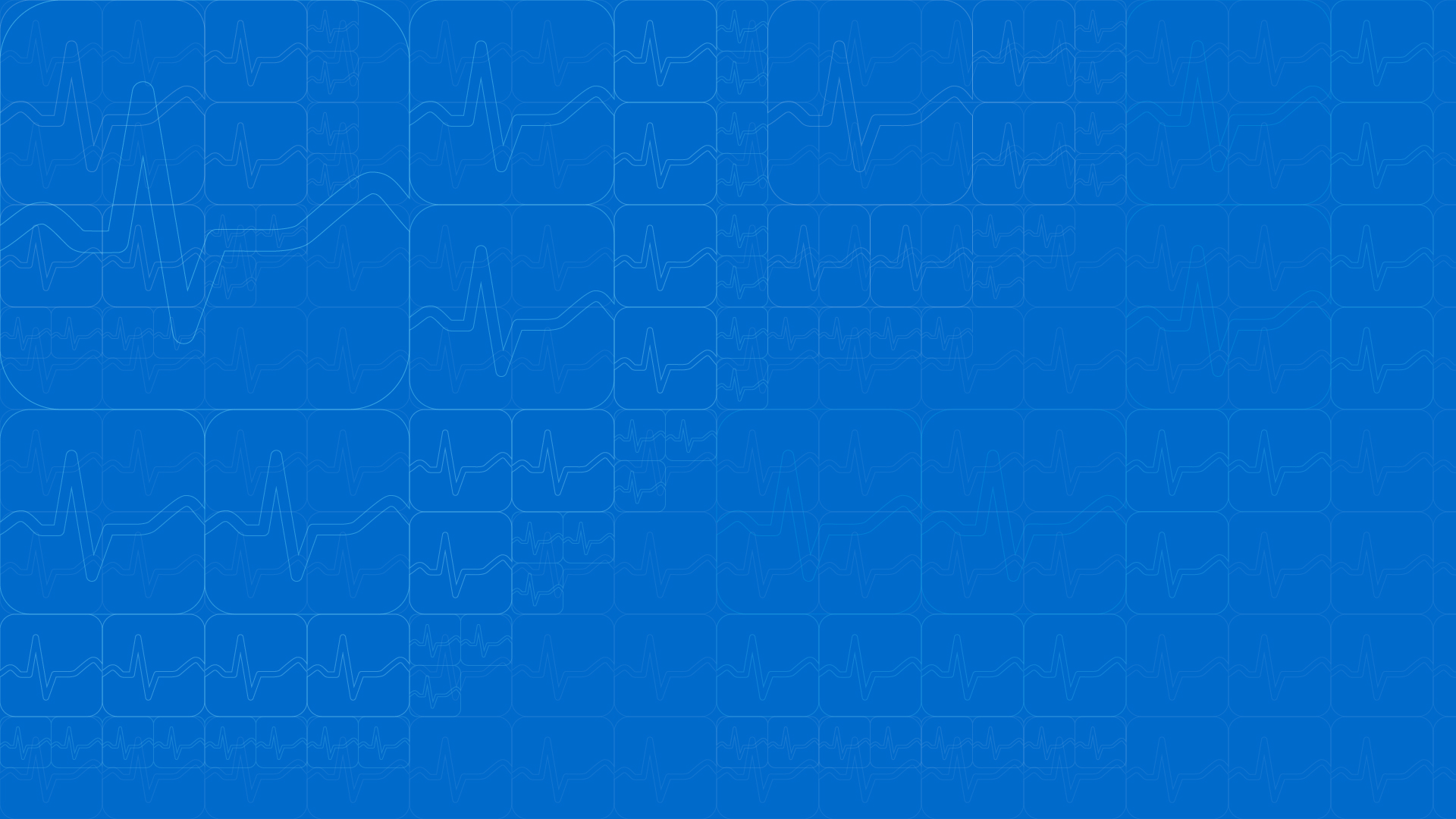 ЭФФЕКТЫ ОТ СОТРУДНИЧЕСТВА С MEDPOINT24
Вы получаете
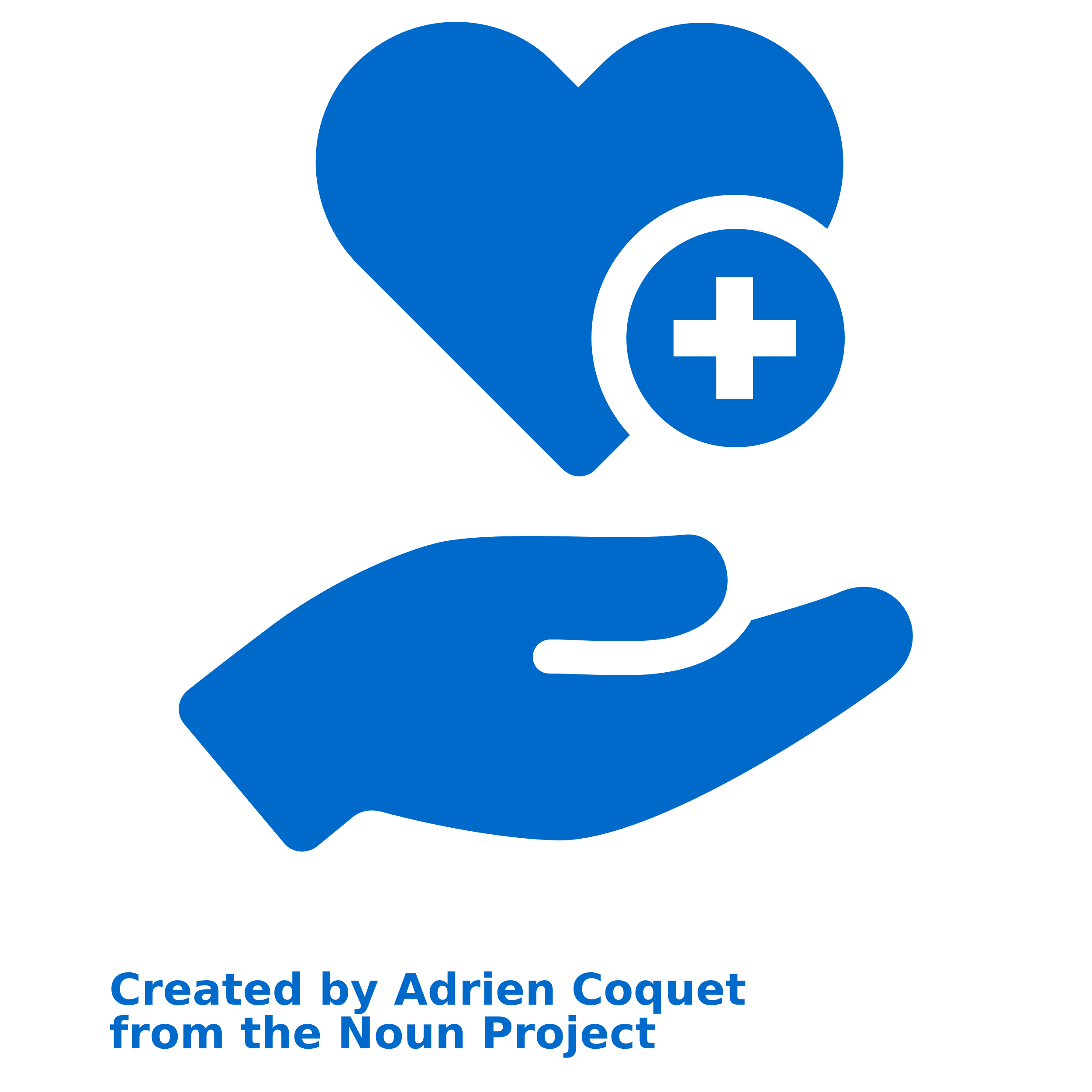 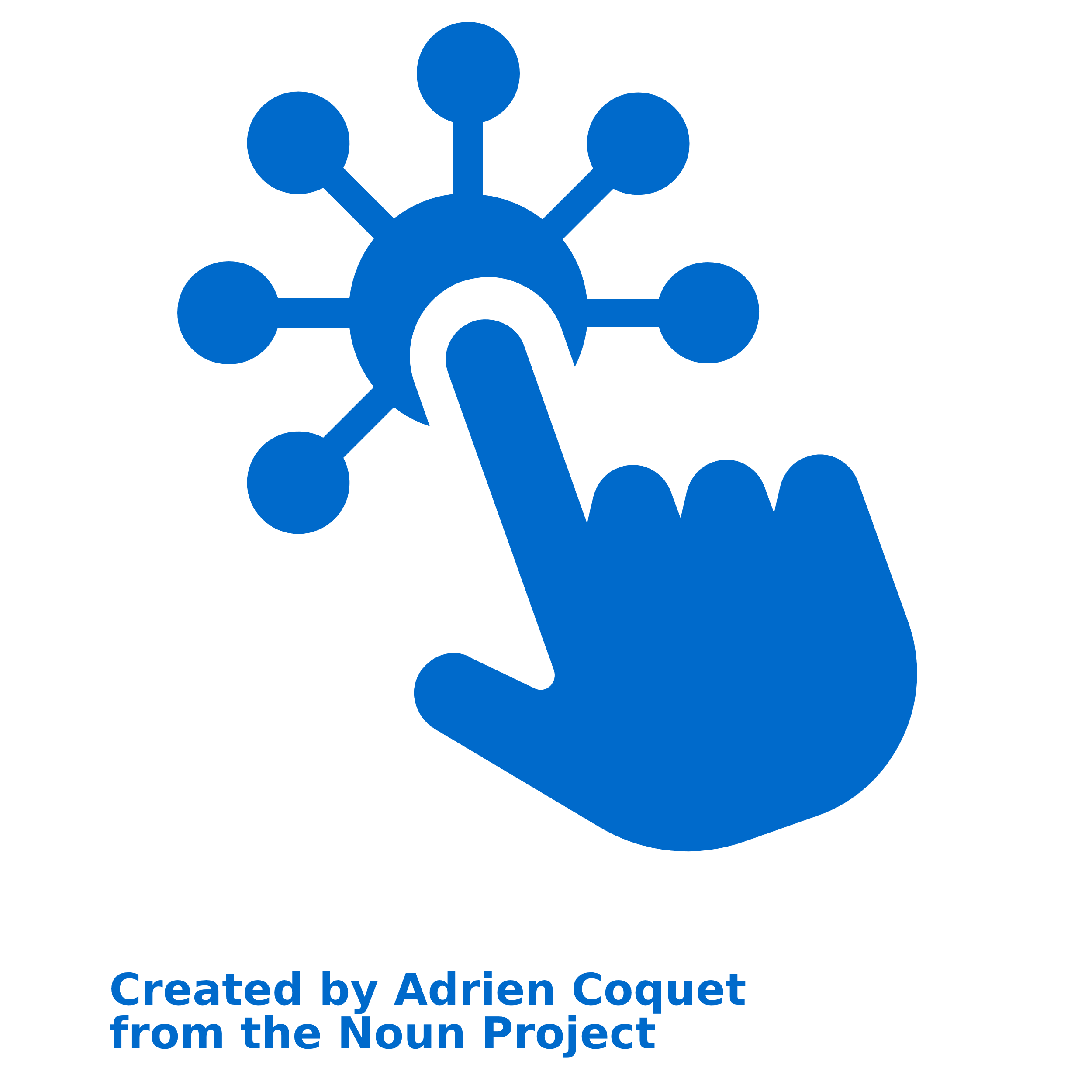 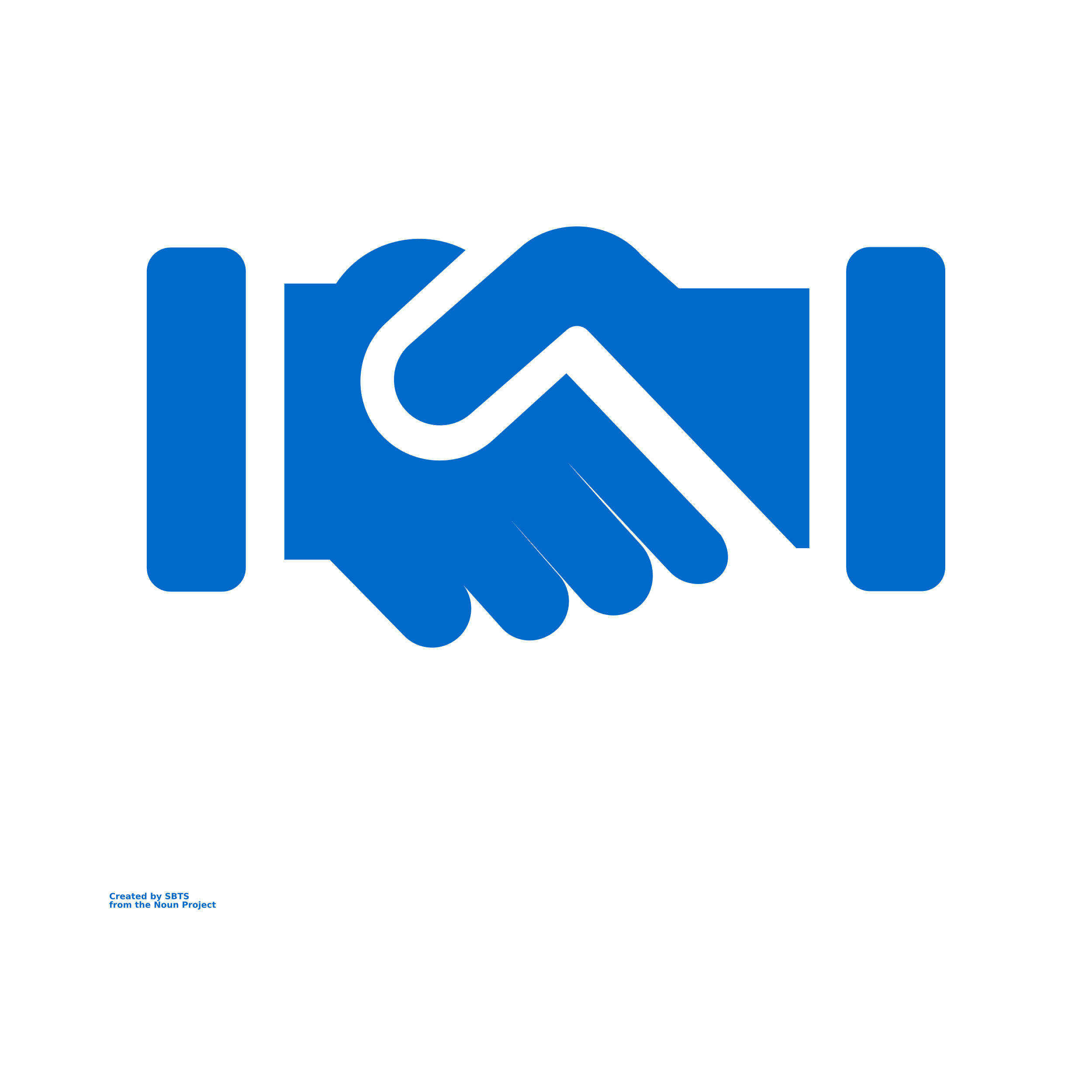 Партнера с выдающейсяэкспертизой
Здоровый коллектив
Цифрового двойника здоровья коллектива
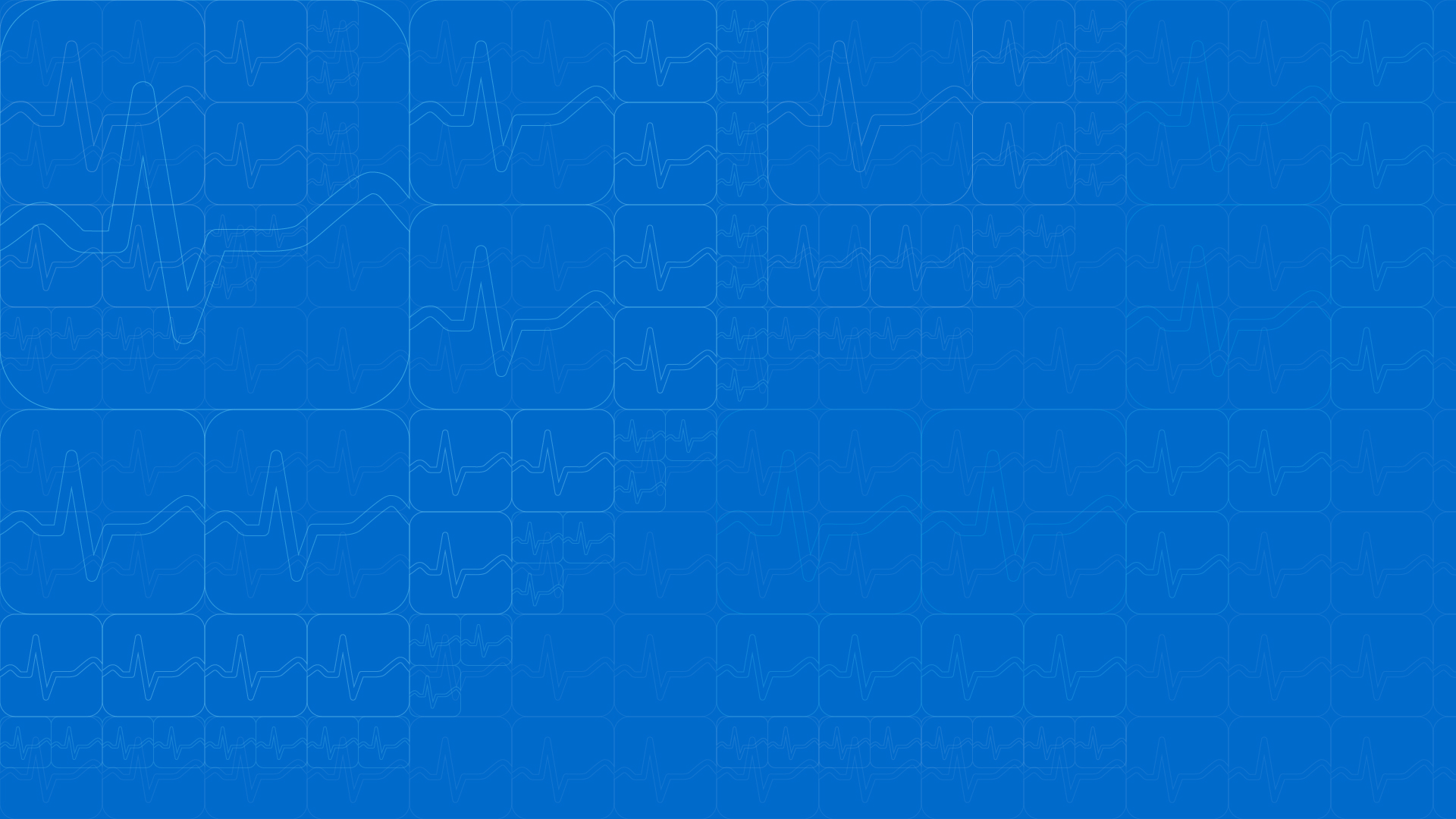 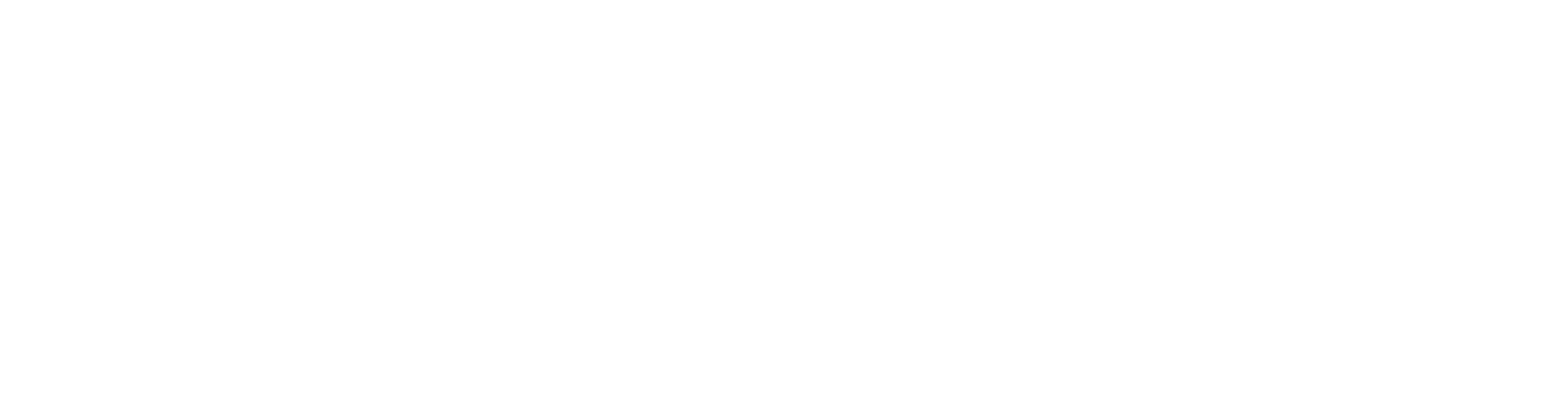 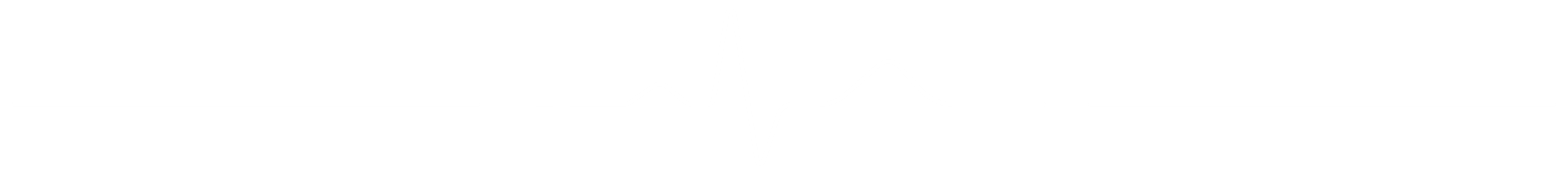 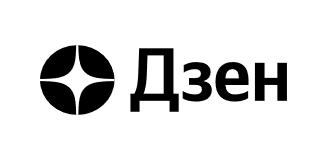 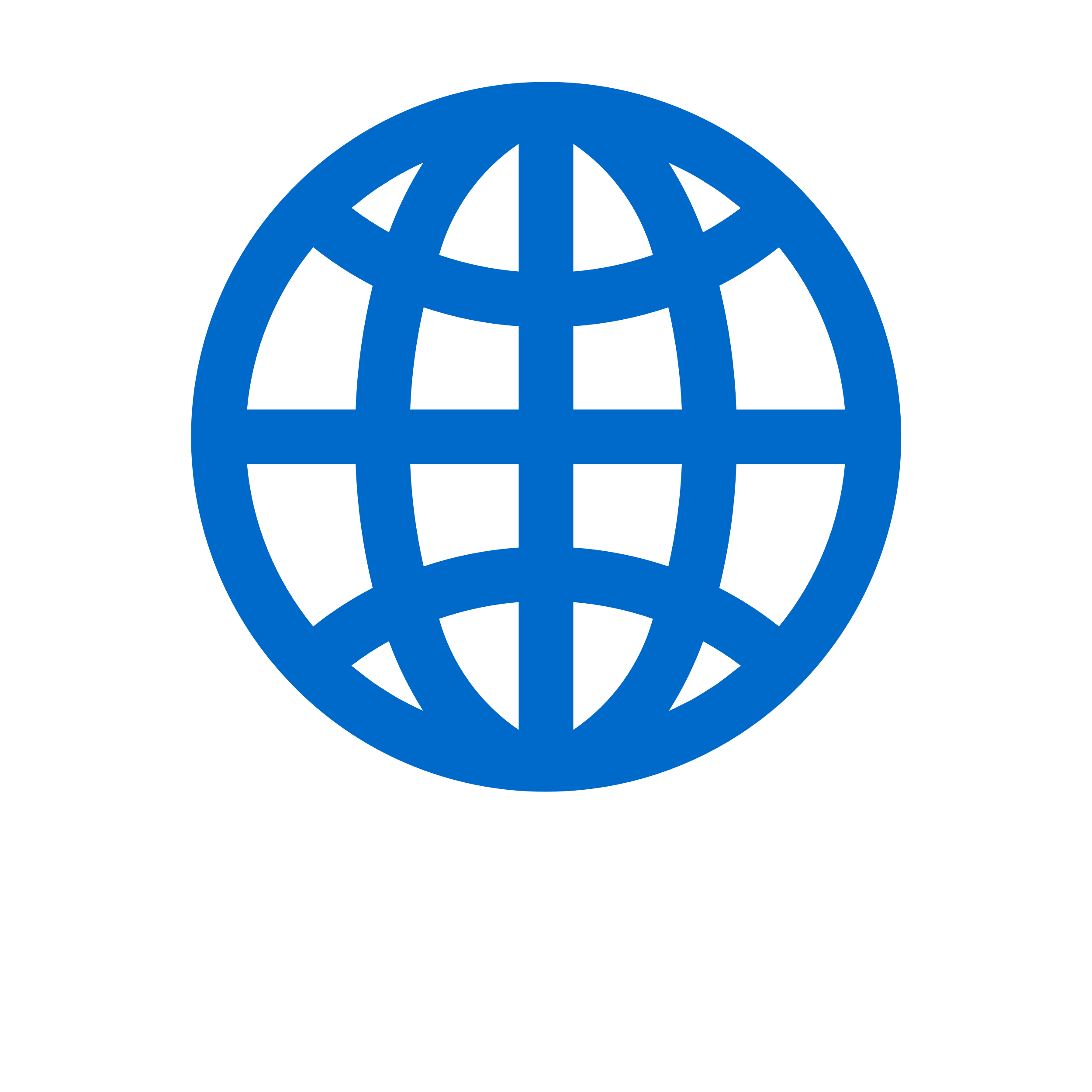 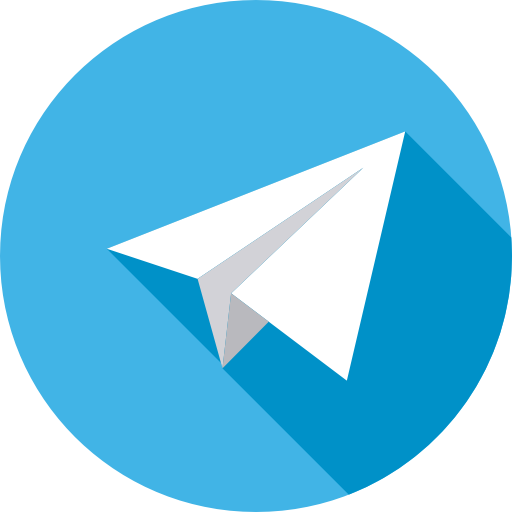 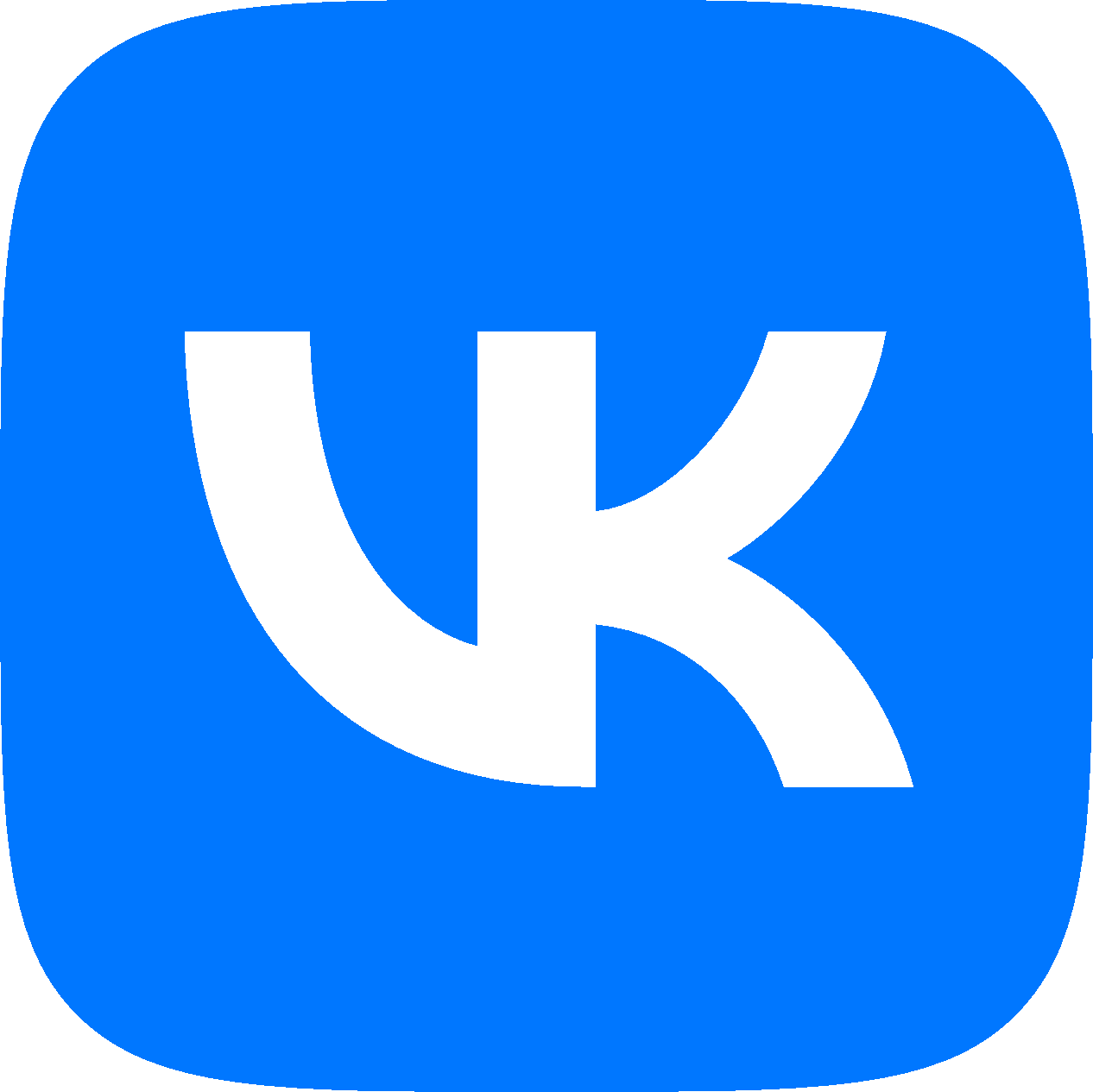 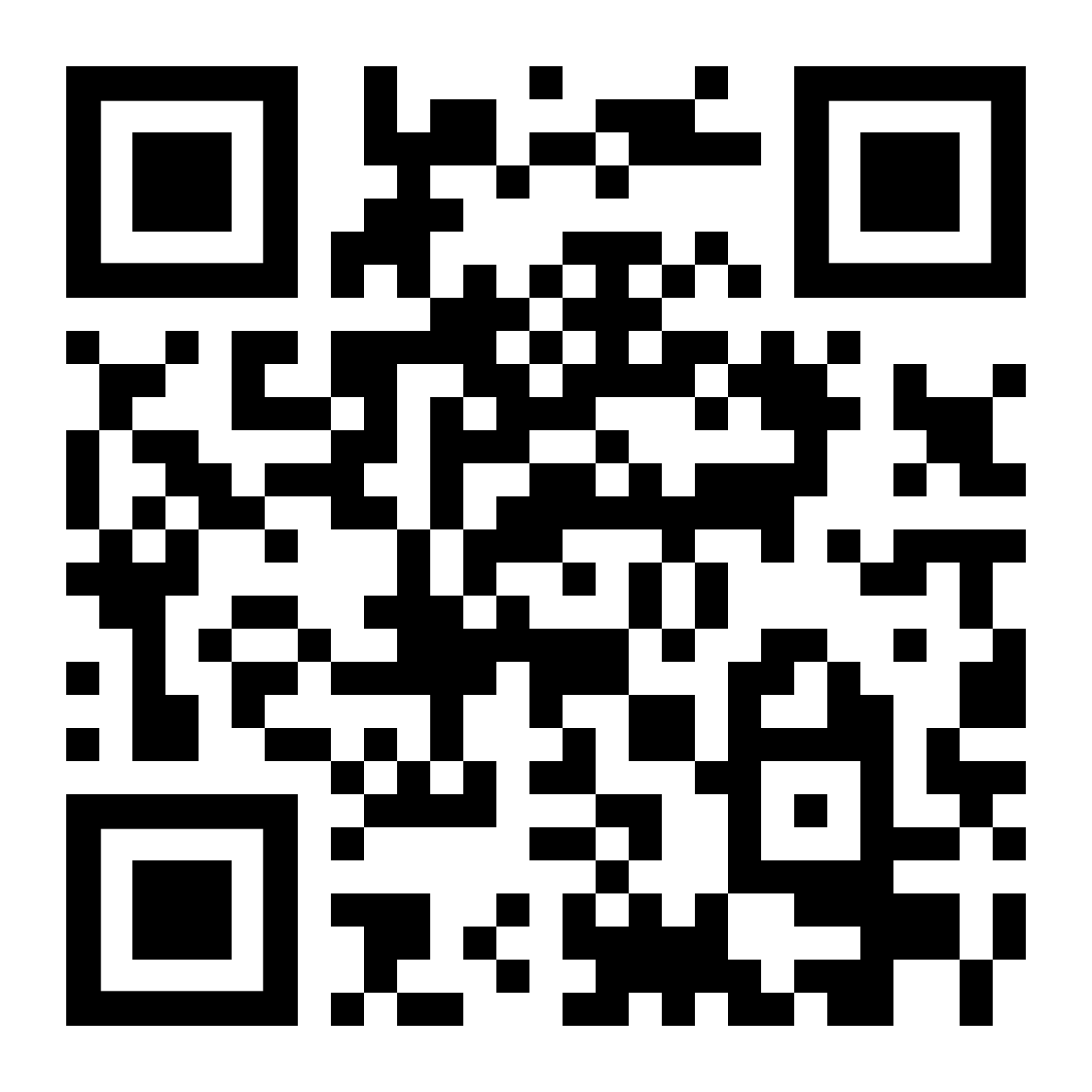 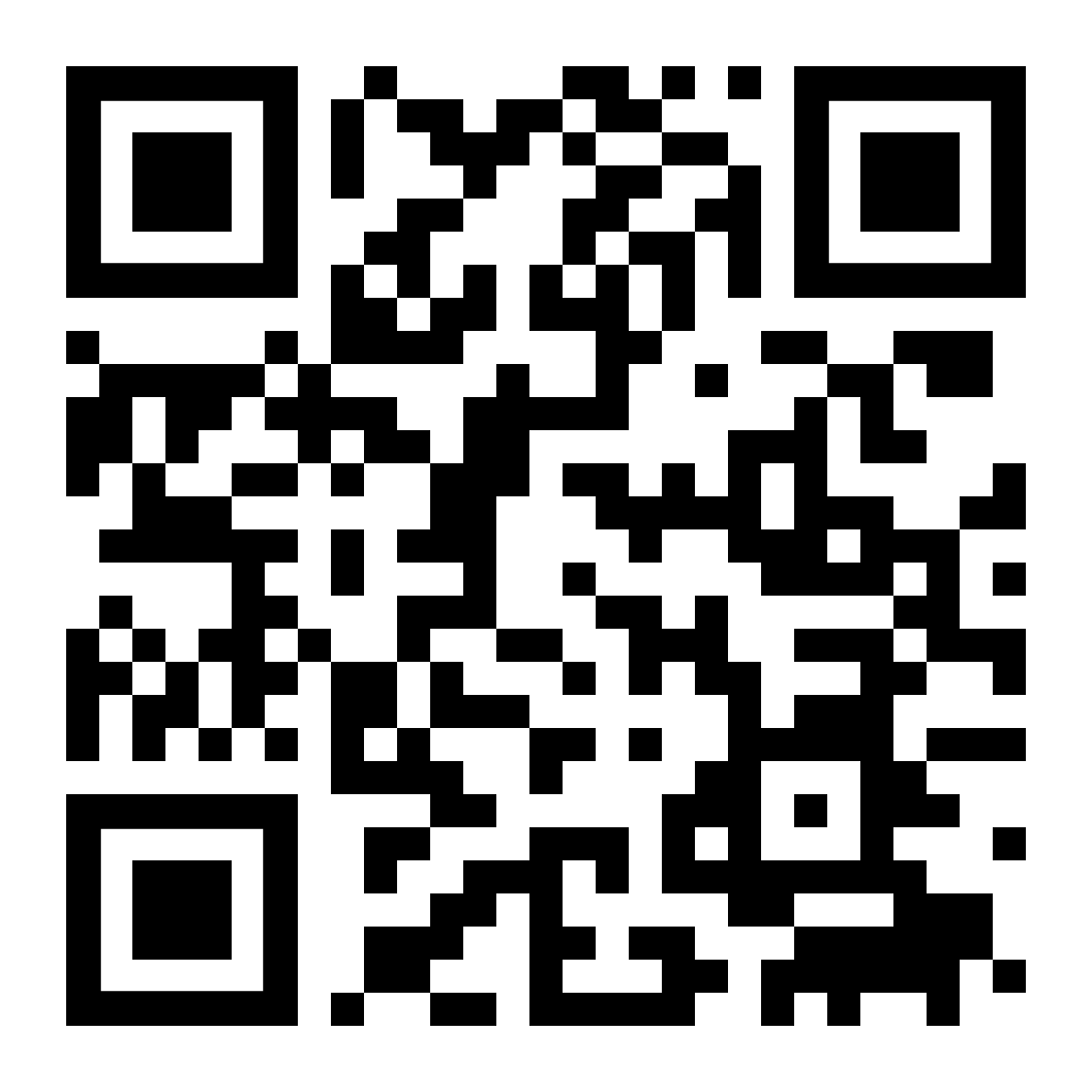 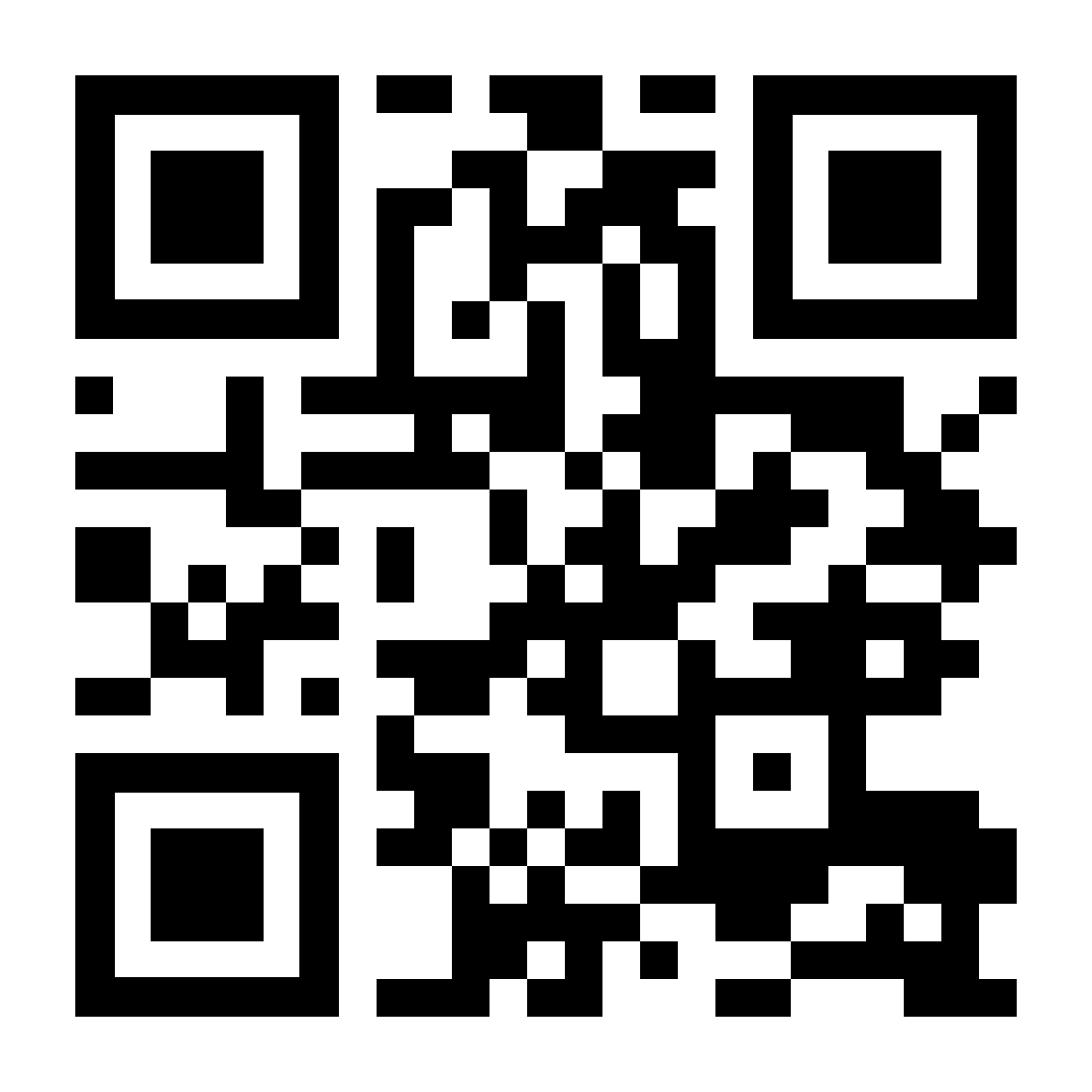 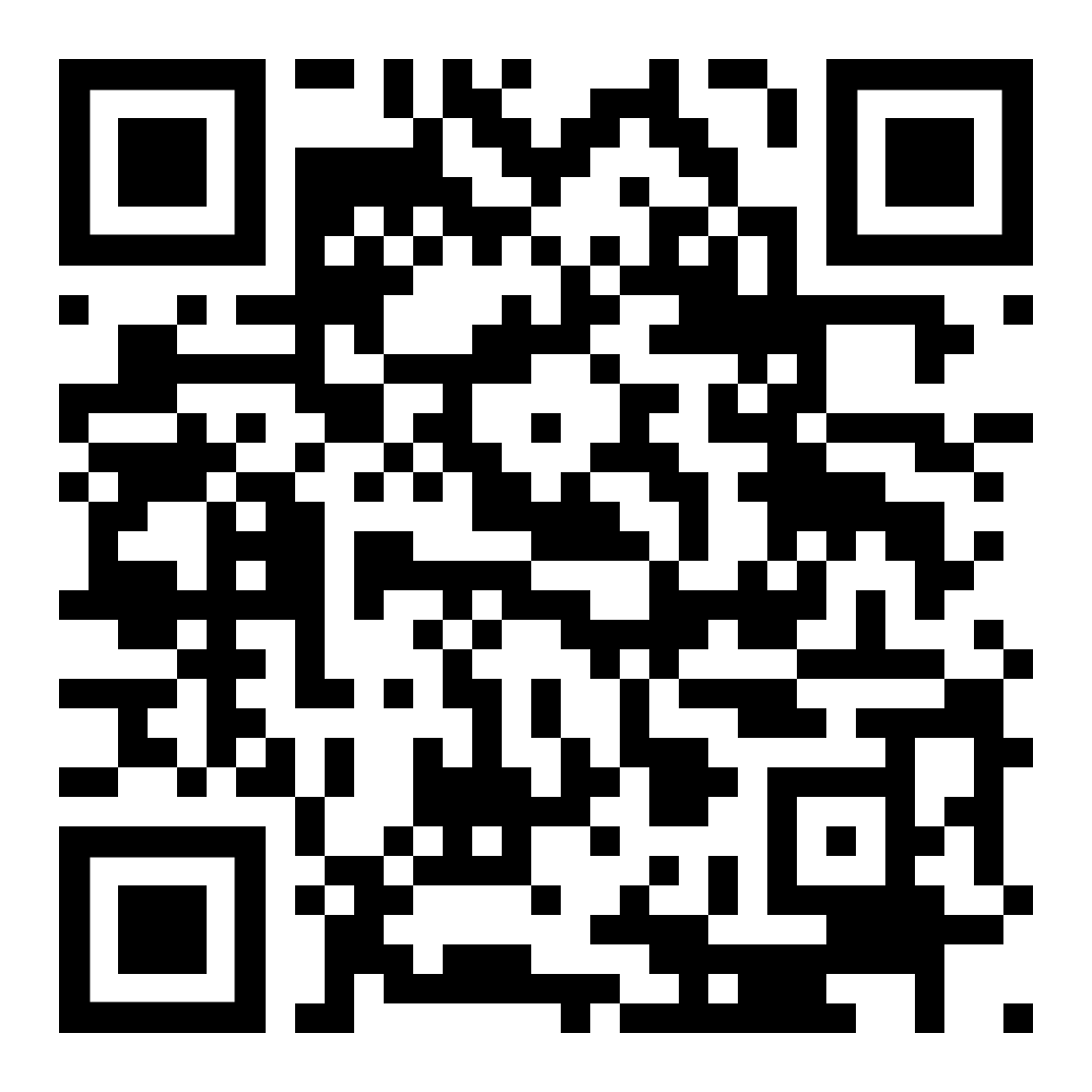